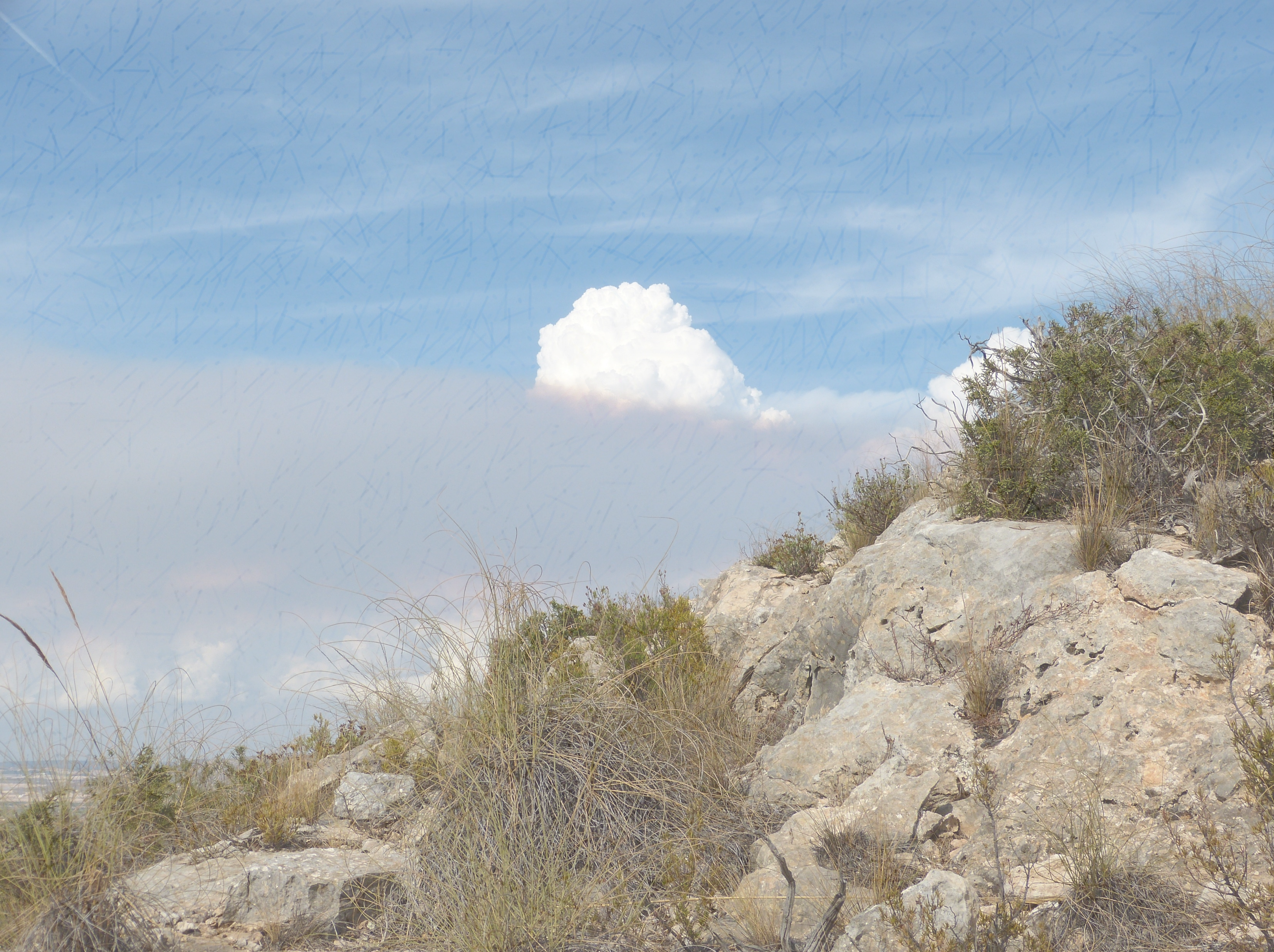 The Eternal Christ John 1:1-8
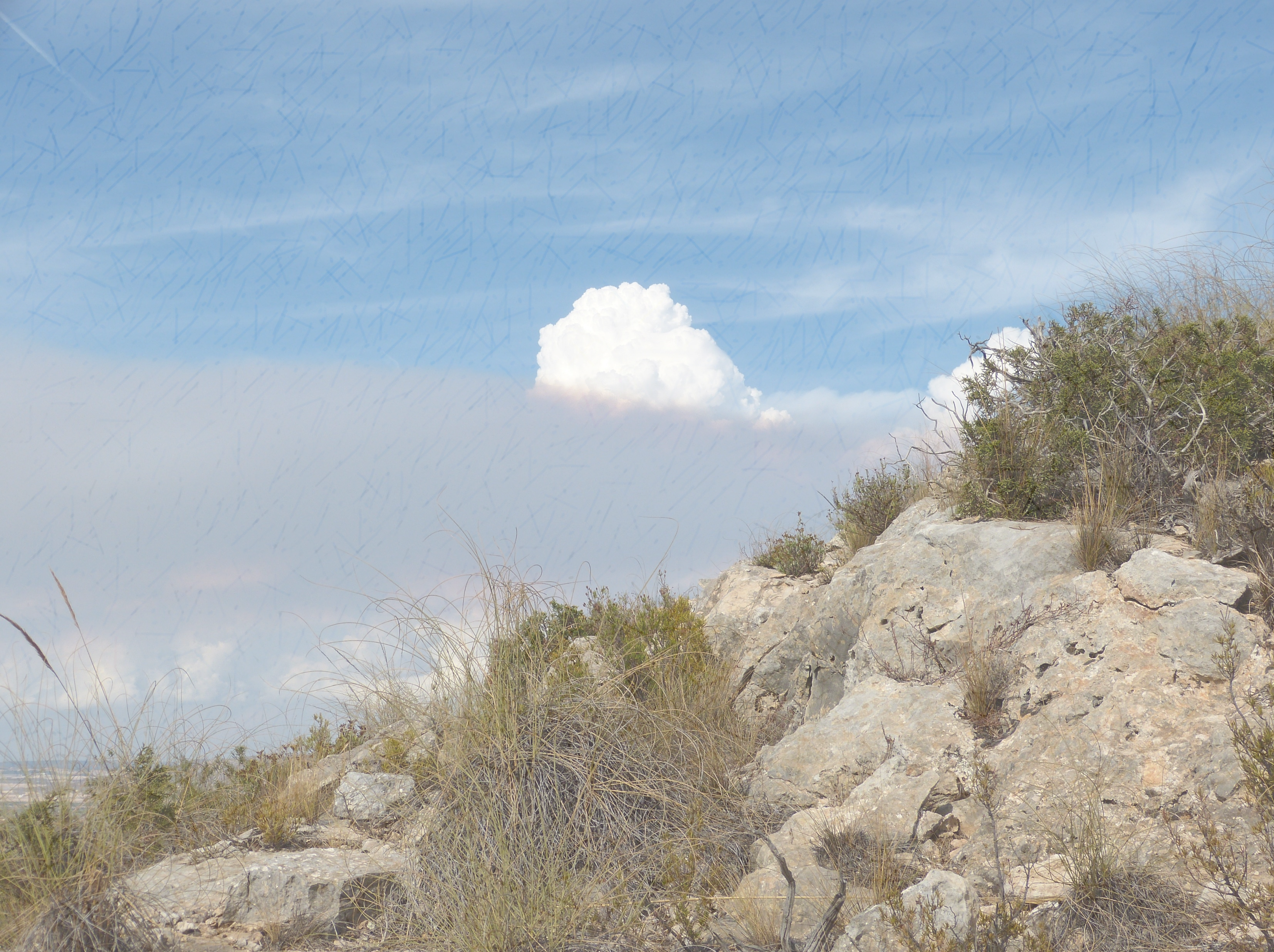 The Eternal Christ John 1:1-8
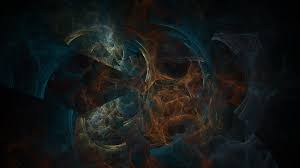 In the beginning, there was nothing and nothing happened to nothing and then nothing magically exploded for absolutely no reason, thus creating everything. Then, a bunch of everything magically rearranged itself for no reason whatsoever into self-replicating bits which, over a long period, turned into dinosaurs. It makes perfect sense!
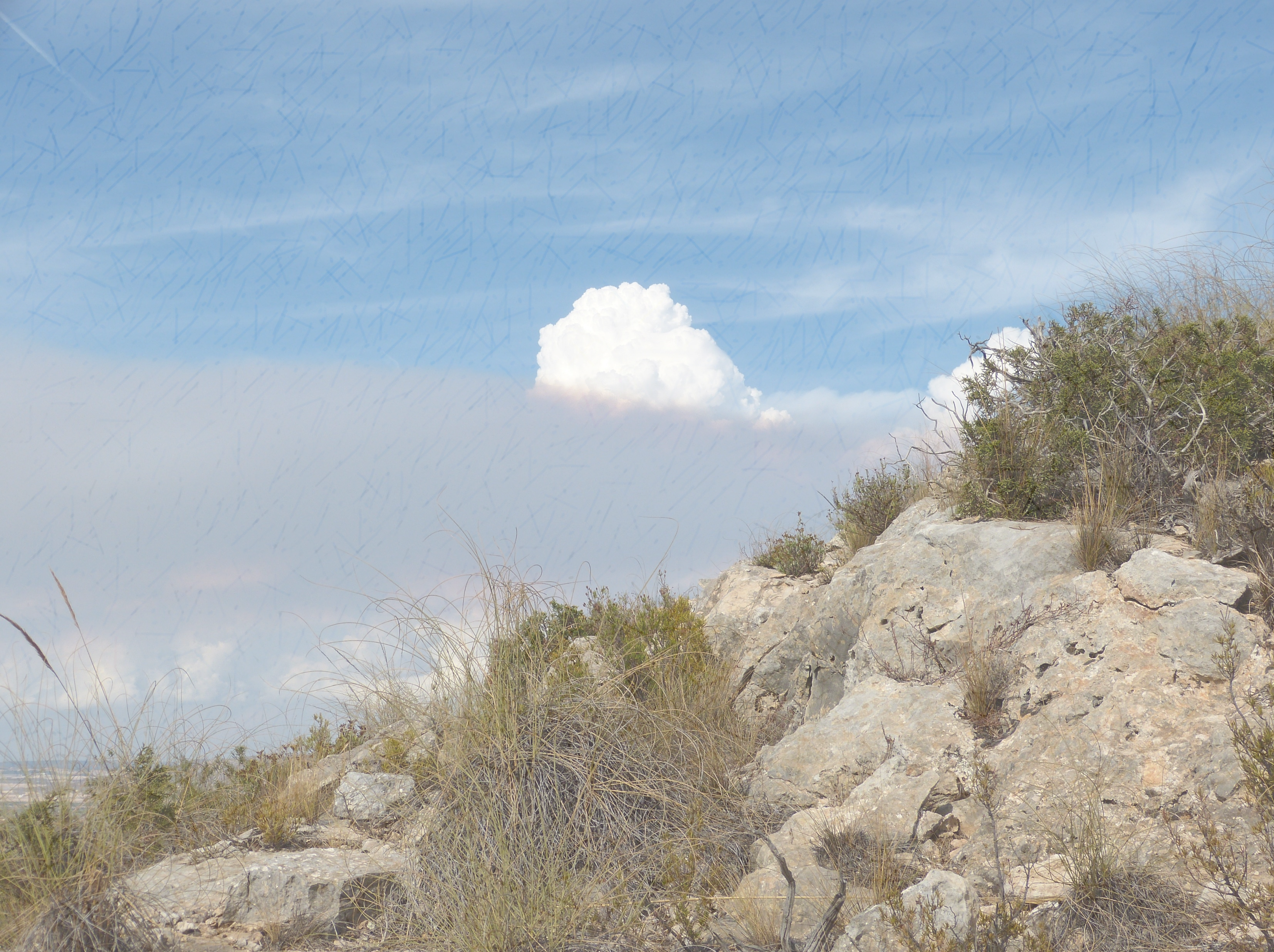 The Eternal Christ John 1:1-8
Portraits of Christ in Isaiah
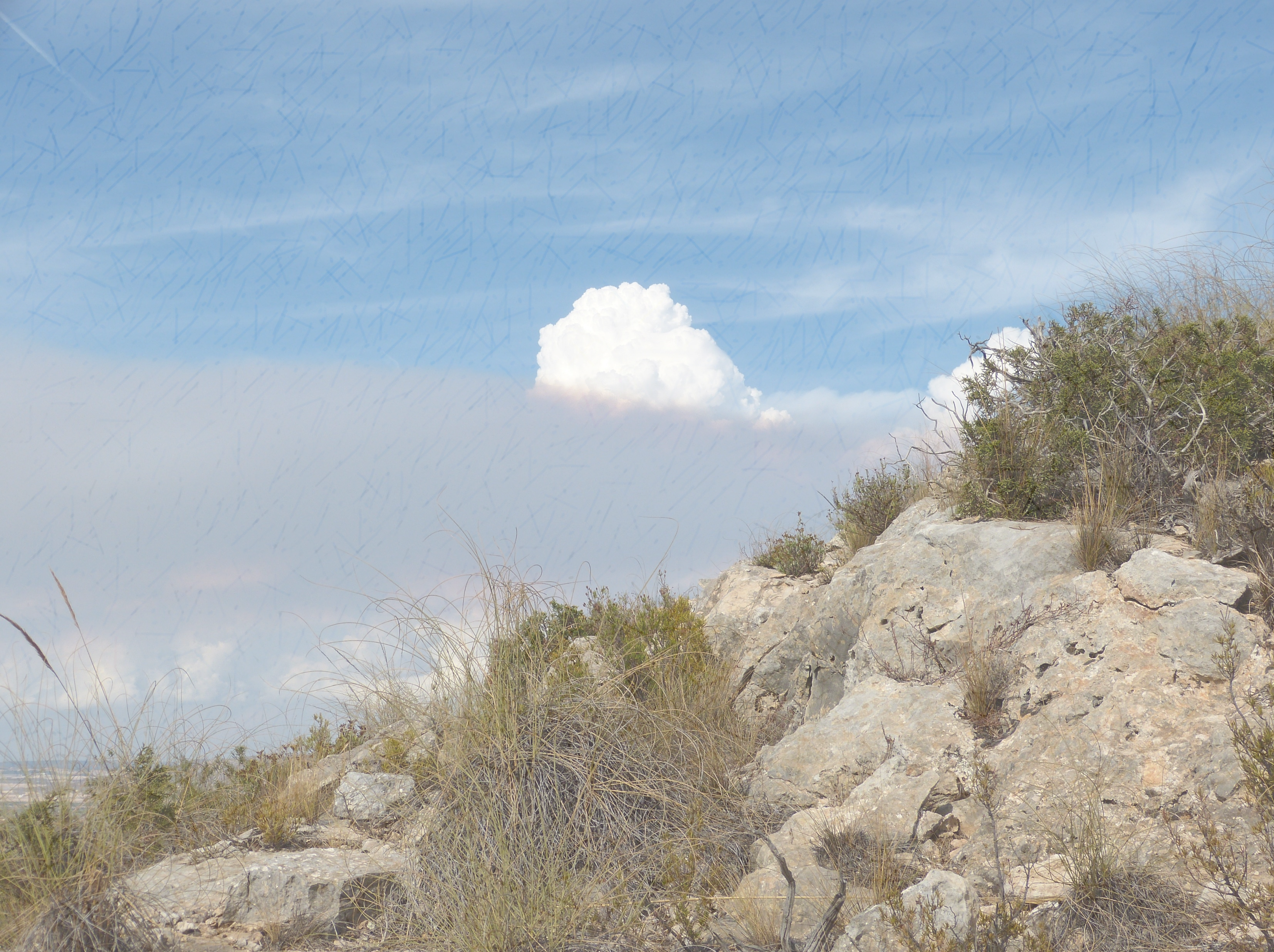 The Eternal Christ John 1:1-8
Portraits of Christ in Isaiah
Portraits of Christ in Revelation
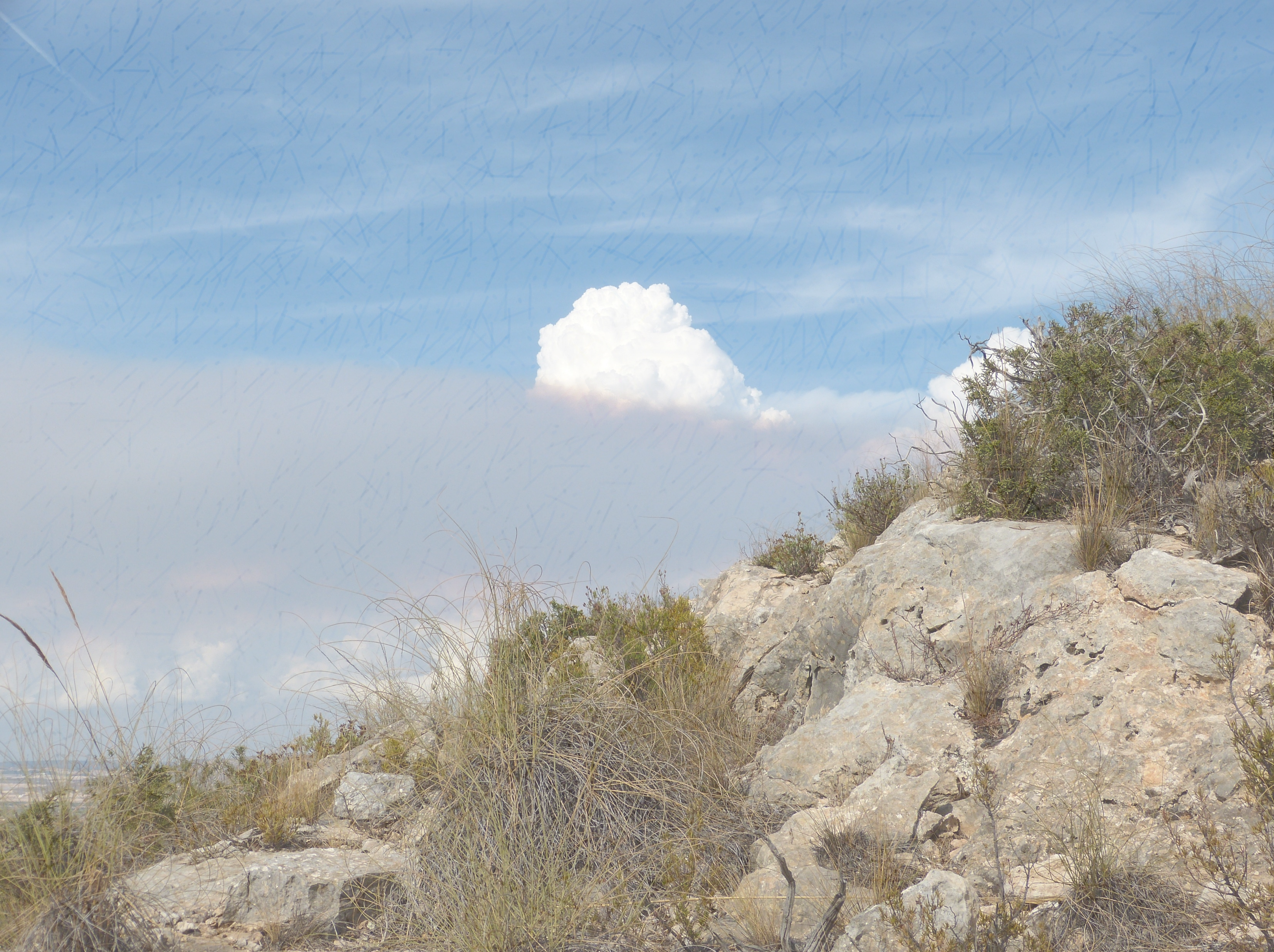 The Eternal Christ John 1:1-8
Portraits of Christ in Isaiah
Portraits of Christ in Revelation
John’s Prologue = bedrock of Christian truth
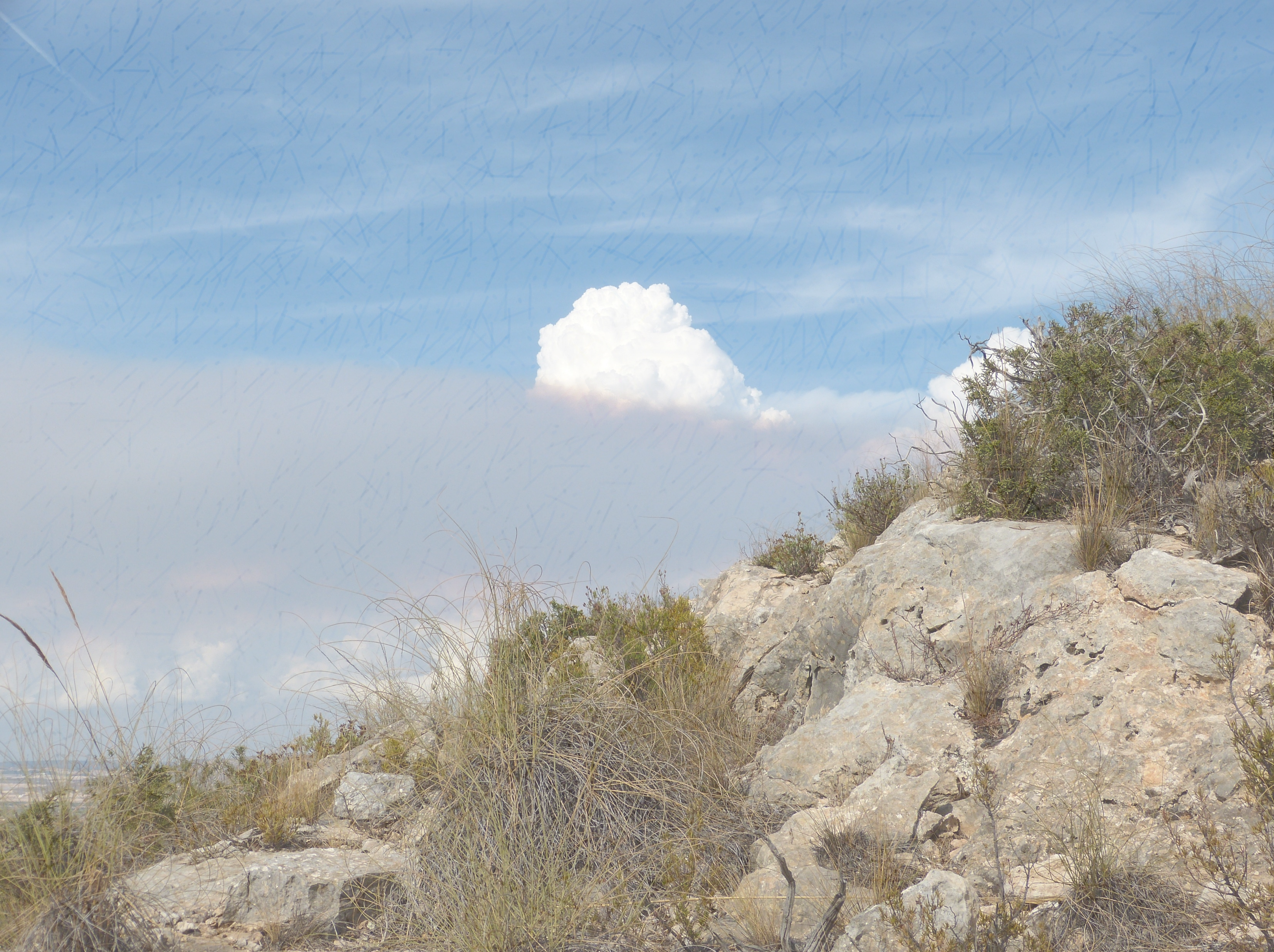 The Eternal Christ John 1:1-8
1. The Existence of the Word v.1
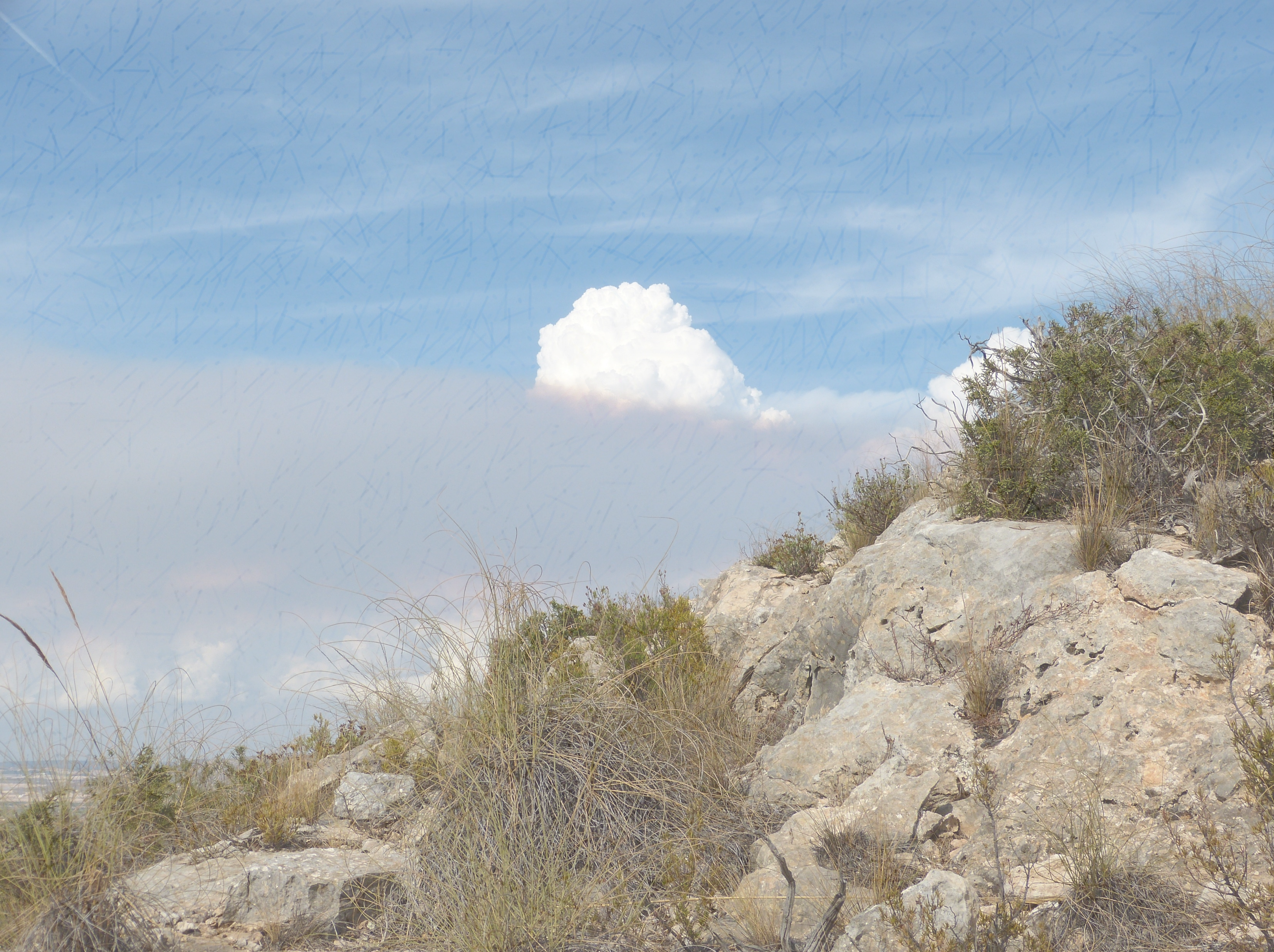 The Eternal Christ John 1:1-8
The Existence of the Word v.1
     “let’s start at the very beginning…”
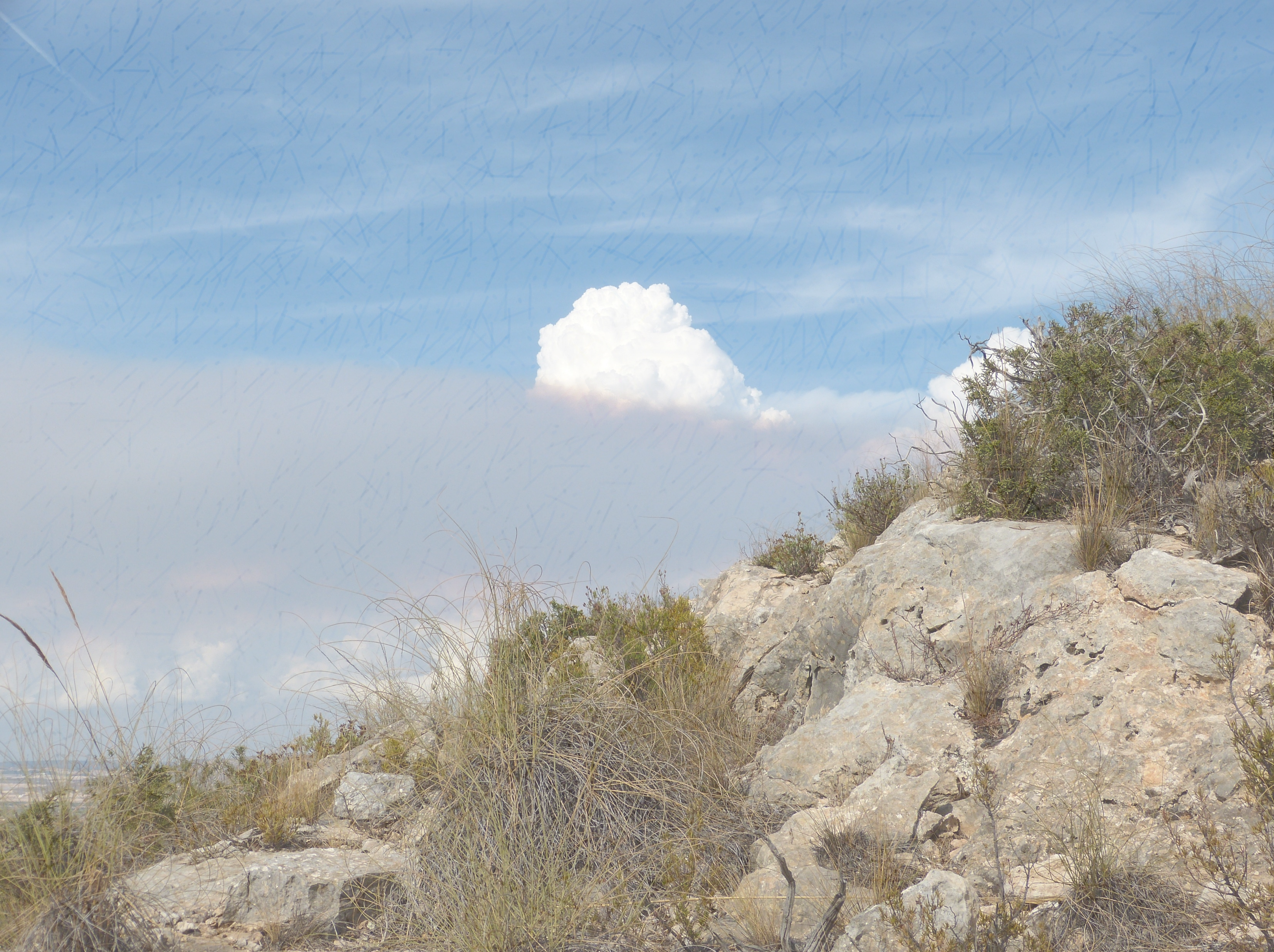 The Eternal Christ John 1:1-8
The Existence of the Word v.1
 repetition vv.1-2 “was”, “was”, “was”, “was”
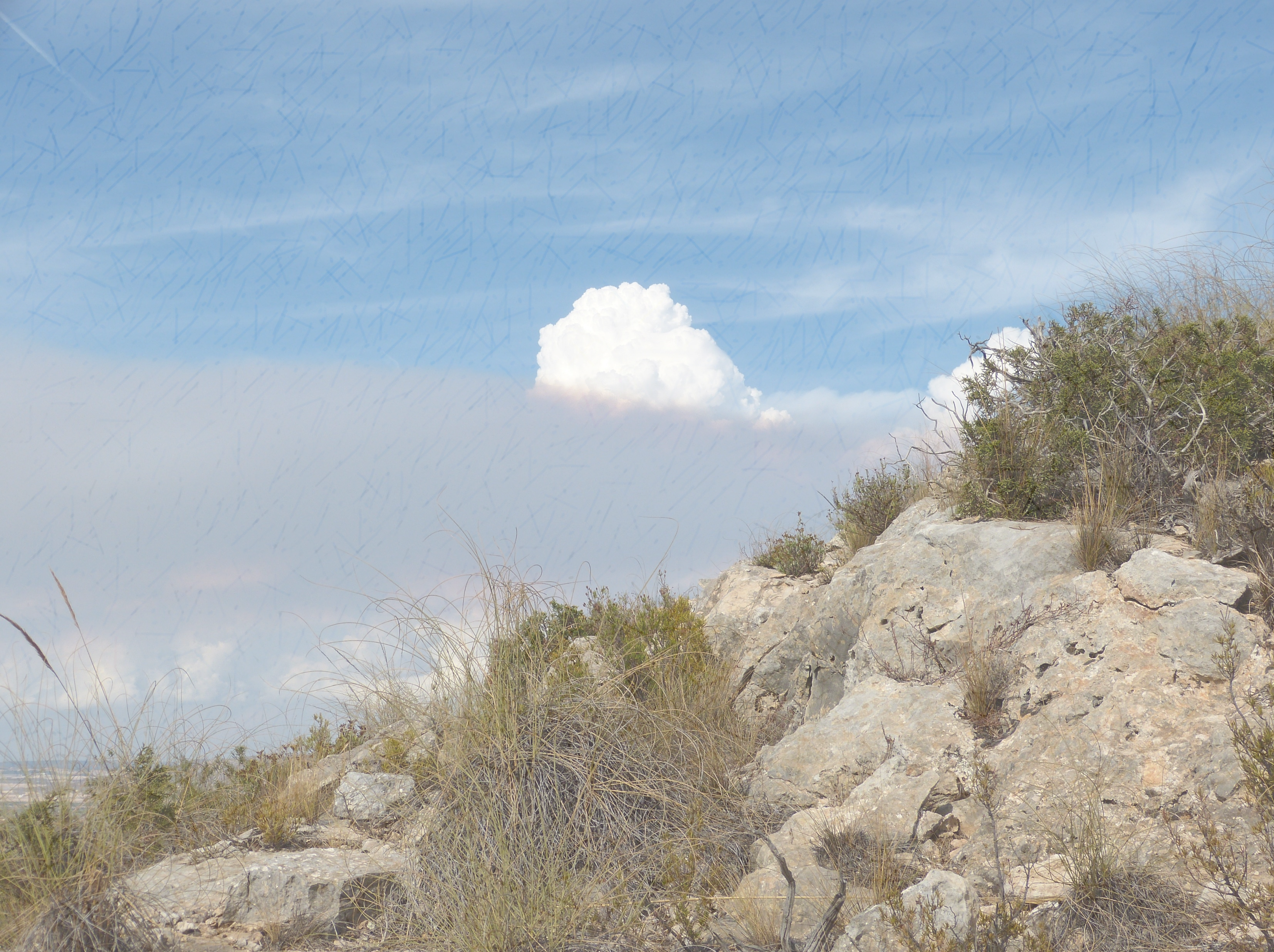 The Eternal Christ John 1:1-8
The Existence of the Word v.1
The Essence of the Word – logos
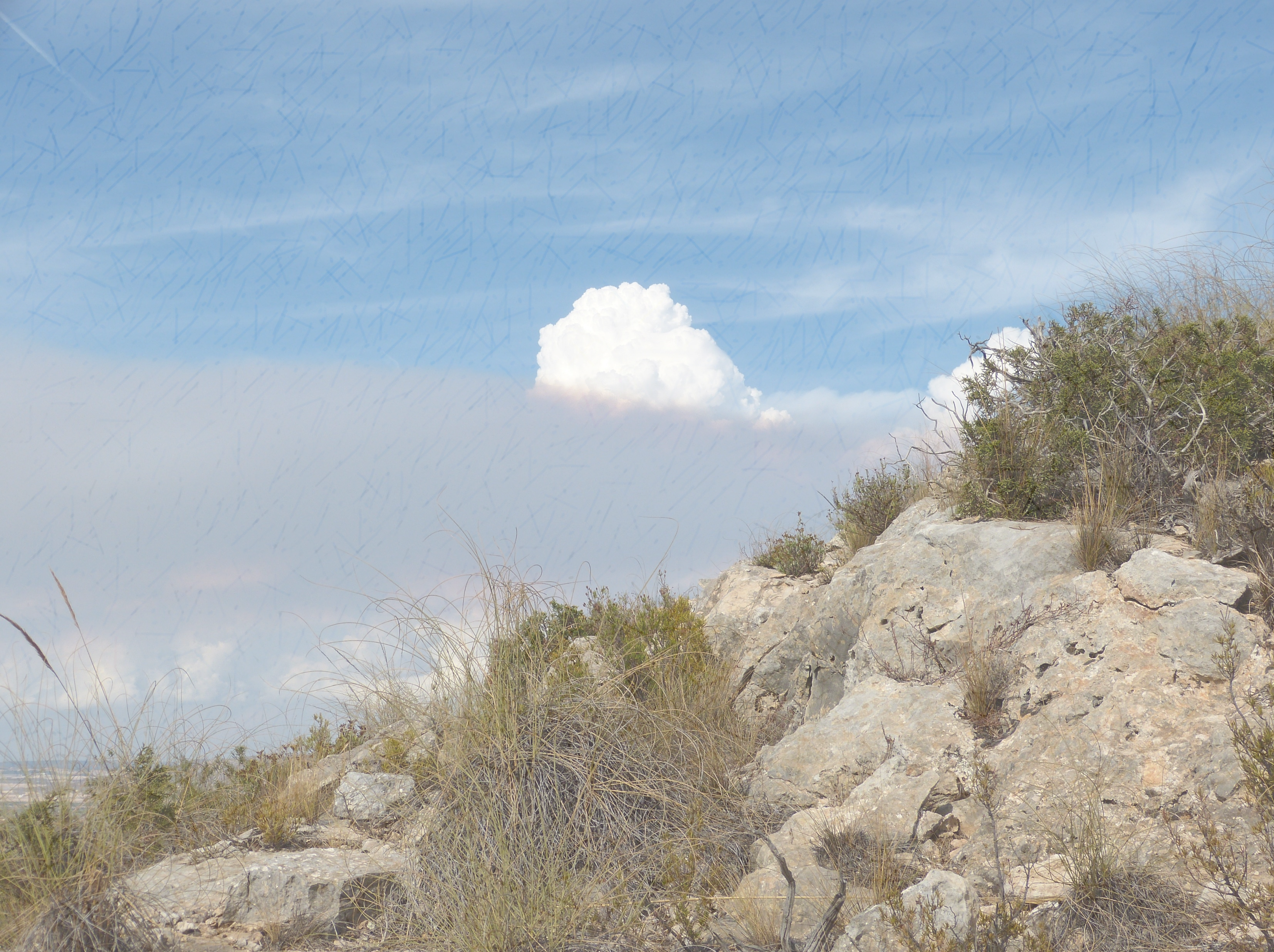 The Eternal Christ John 1:1-8
The Existence of the Word v.1
The Essence of the Word – logos
God’s powerful action in creation
	By the word of the Lord the heavens were made”     (Ps.33:6)
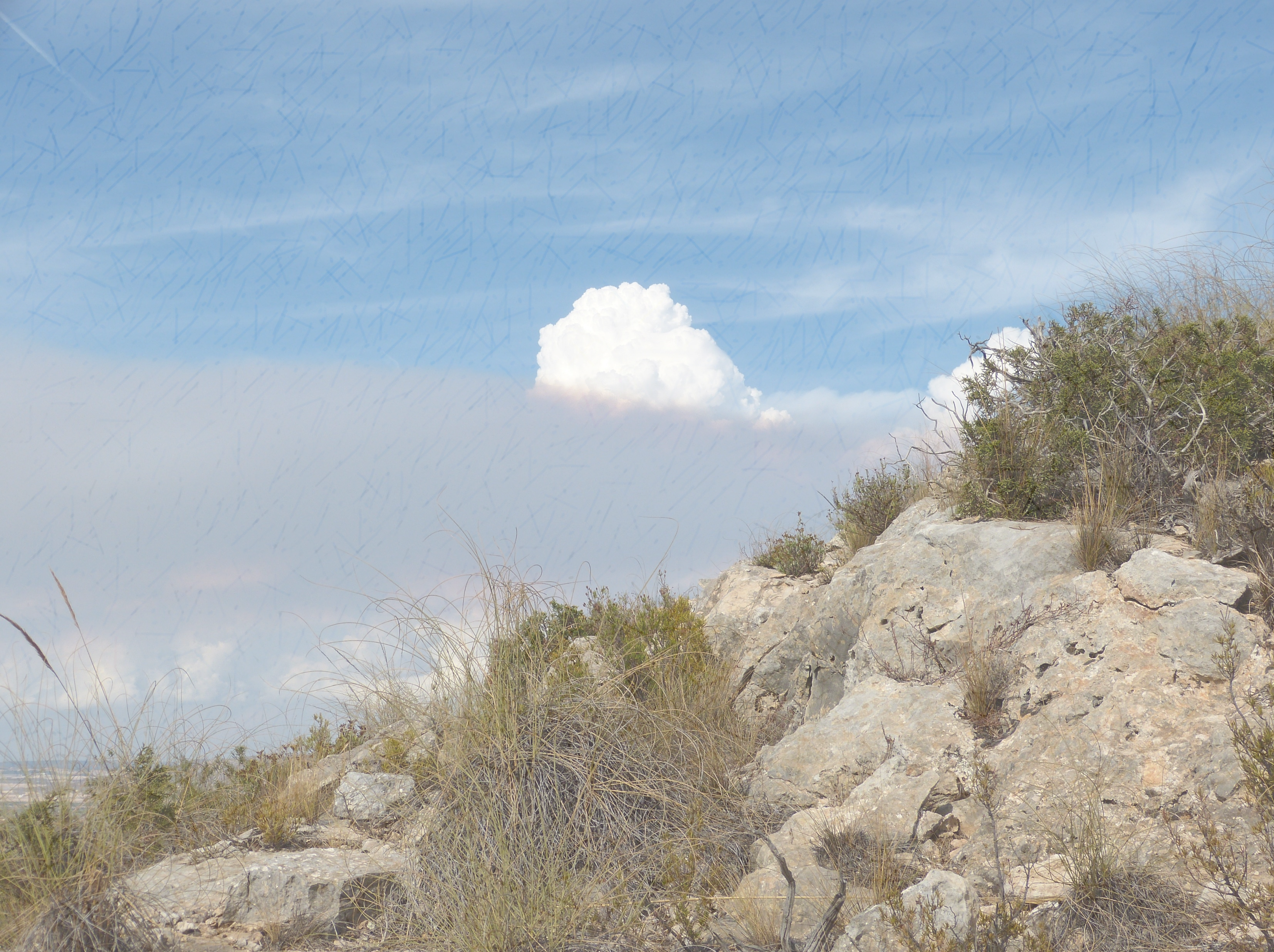 The Eternal Christ John 1:1-8
The Existence of the Word v.1
The Essence of the Word – logos
God’s powerful action in creation
God’s powerful action in revelation
“The word of the Lord came to me”  (Jeremiah 1:4)
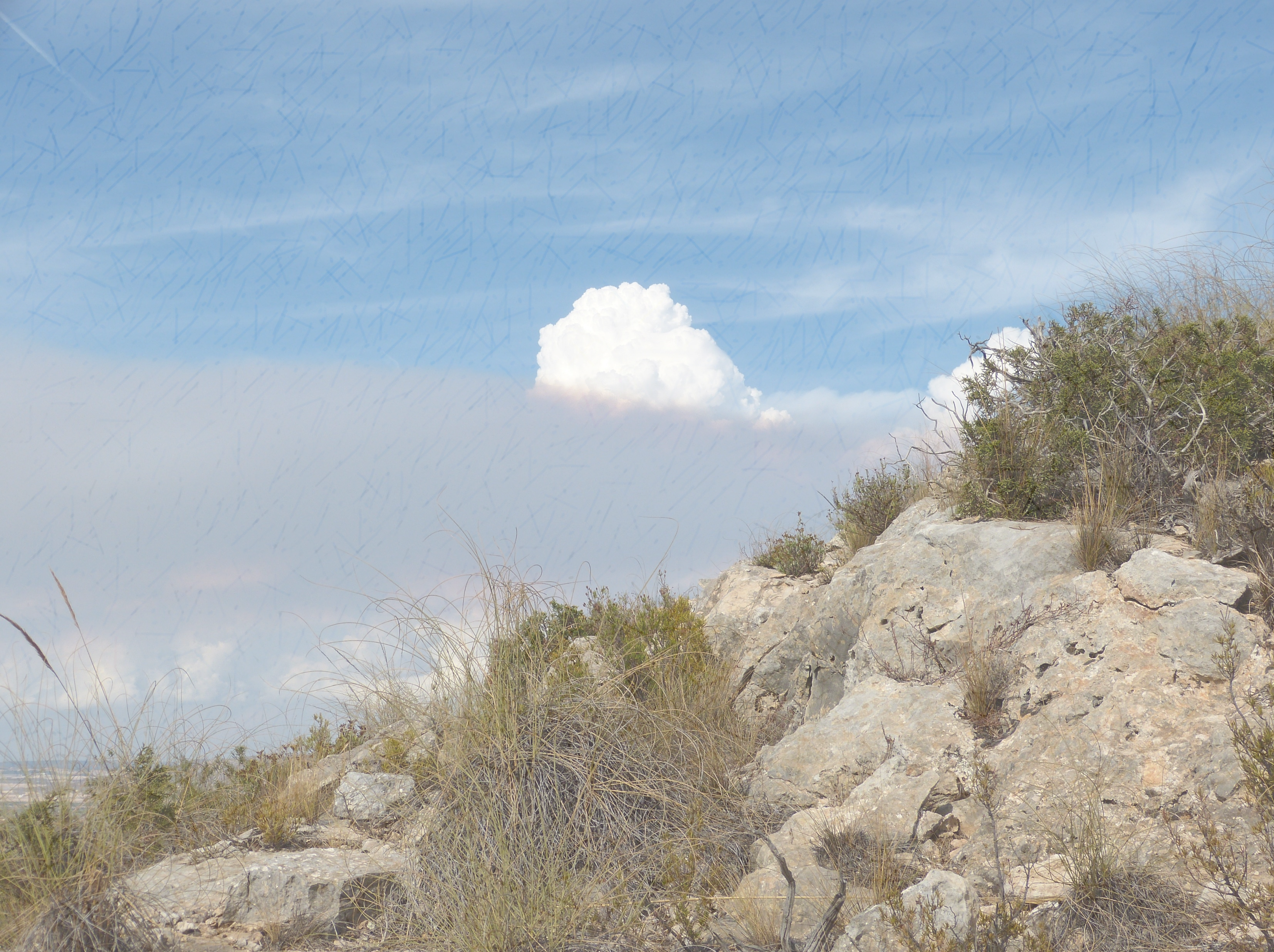 The Eternal Christ John 1:1-8
The Existence of the Word v.1
The Essence of the Word – logos
God’s powerful action in creation
God’s powerful action in revelation
God’s deliverance and judgment
My word that goes out from my mouth will not return to me empty, but will accomplish what I desire and achieve the purpose for which I sent it” (Isaiah 55:11)
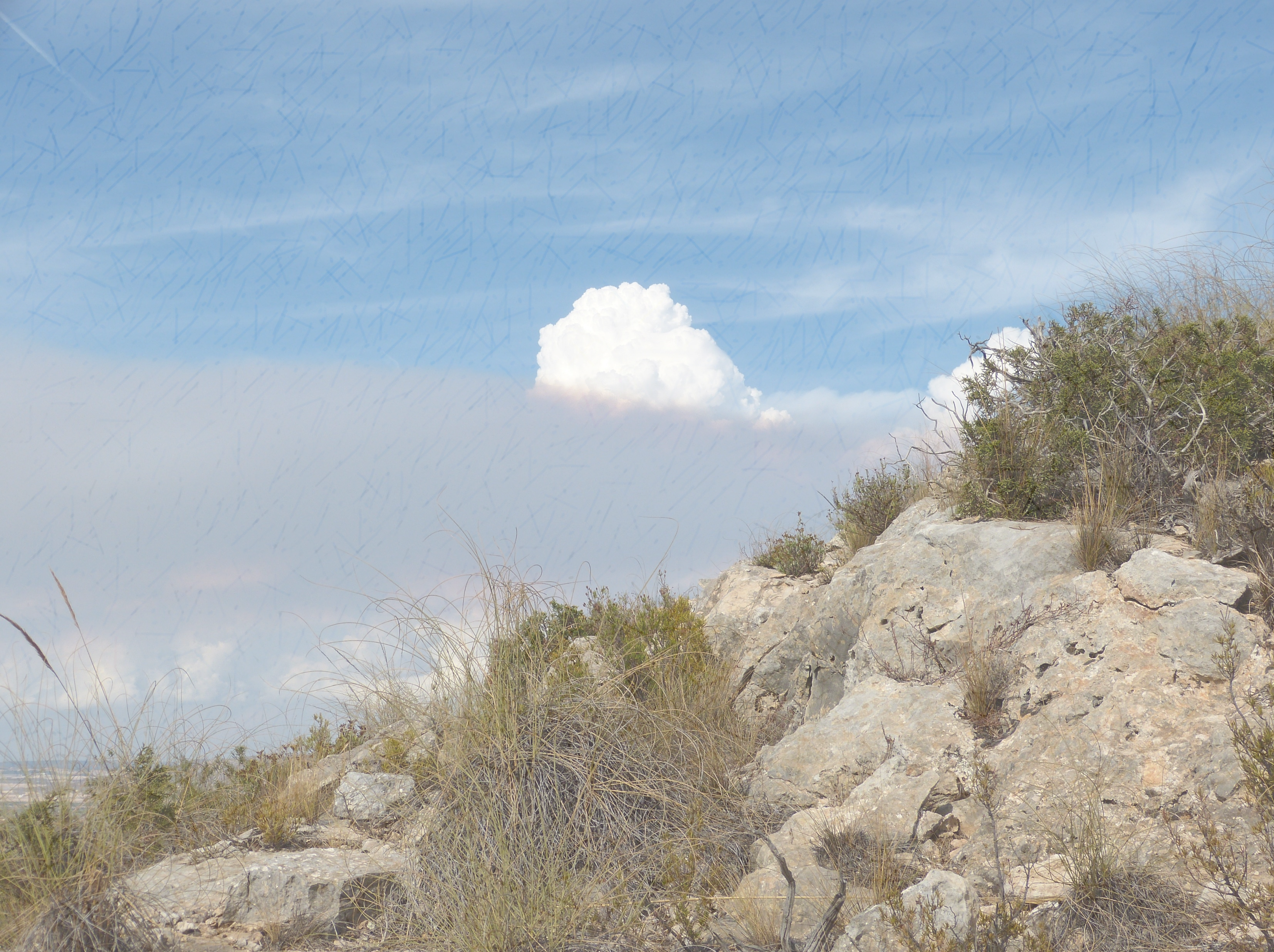 The Eternal Christ John 1:1-8
The Existence of the Word v.1
The Essence of the Word – logos
The Eminence of the Word
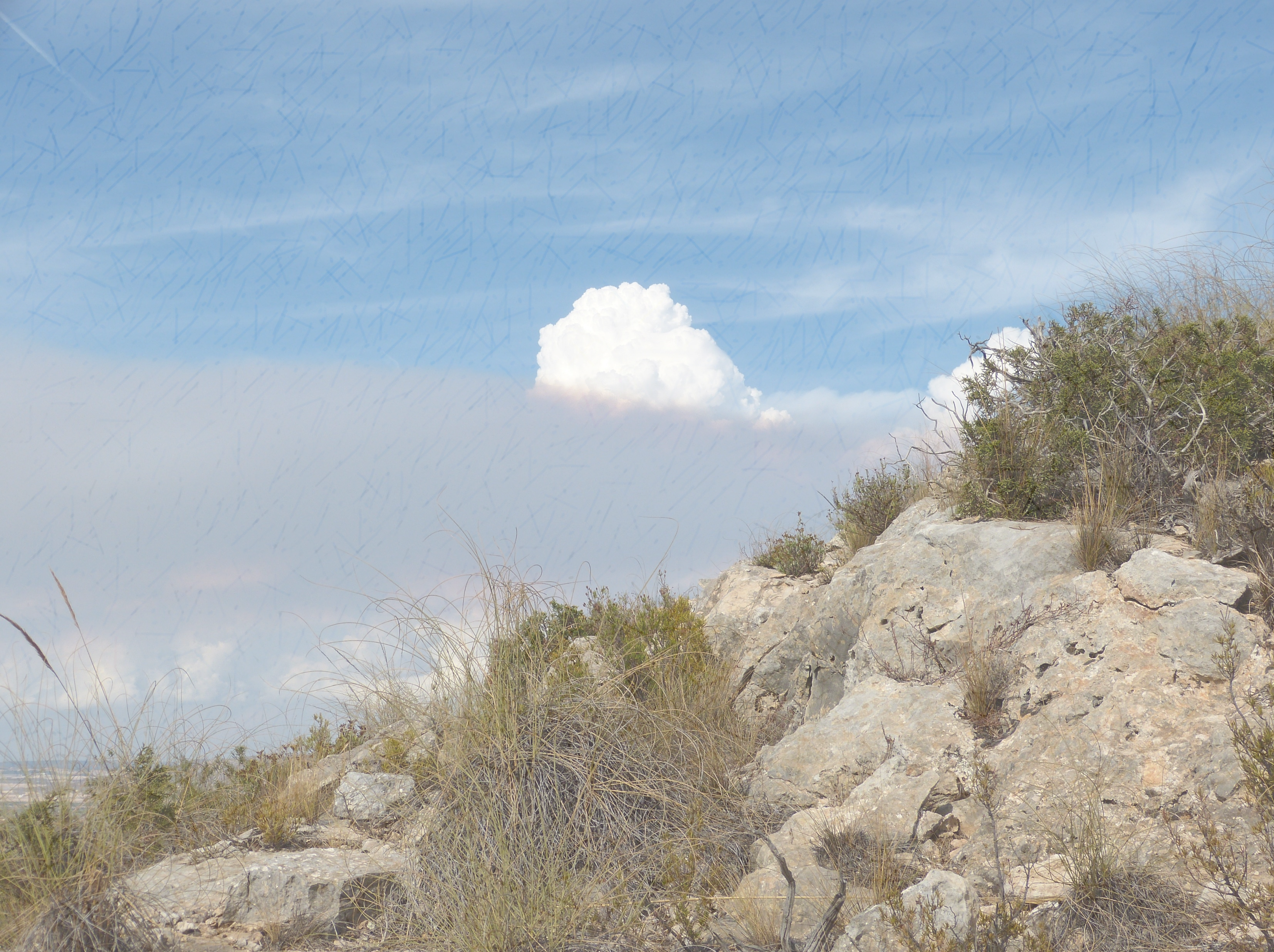 The Eternal Christ John 1:1-8
The Existence of the Word v.1
The Essence of the Word – logos
The Eminence of the Word
“and the word was face to face with God” ,              “in the presence of” see Mark 6:3
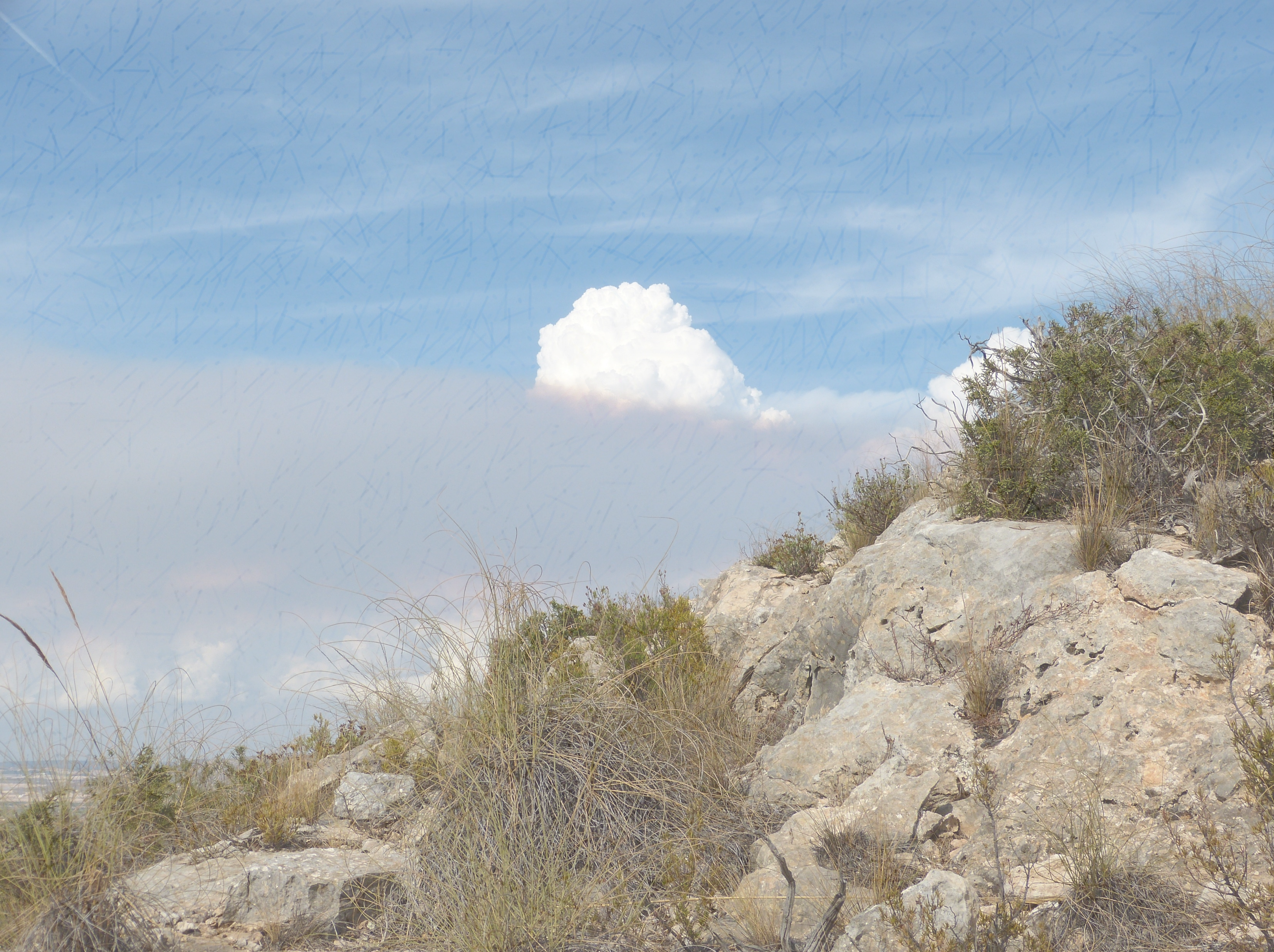 The Eternal Christ John 1:1-8
The Existence of the Word v.1
The Essence of the Word – logos
The Eminence of the Word
“and the word was face to face with God” ,              “in the presence of” see Mark 6:3 
“Father, glorify me in your presence with the glory I had with you before the world began.” John 17:5
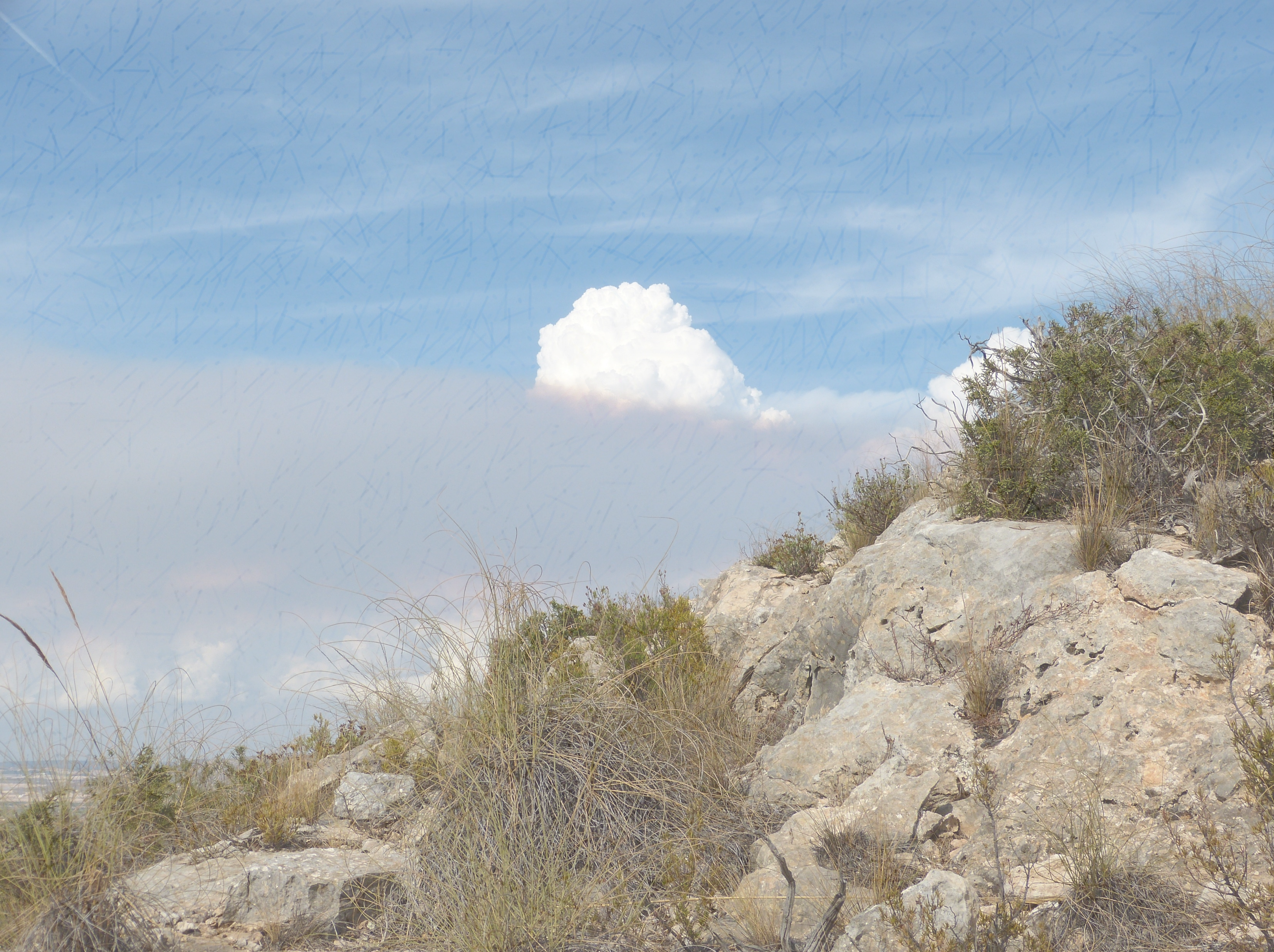 The Eternal Christ John 1:1-8
The Existence of the Word v.1
The Essence of the Word – logos
The Eminence of the Word
The Excellence of the Word
	“…and the word was God”
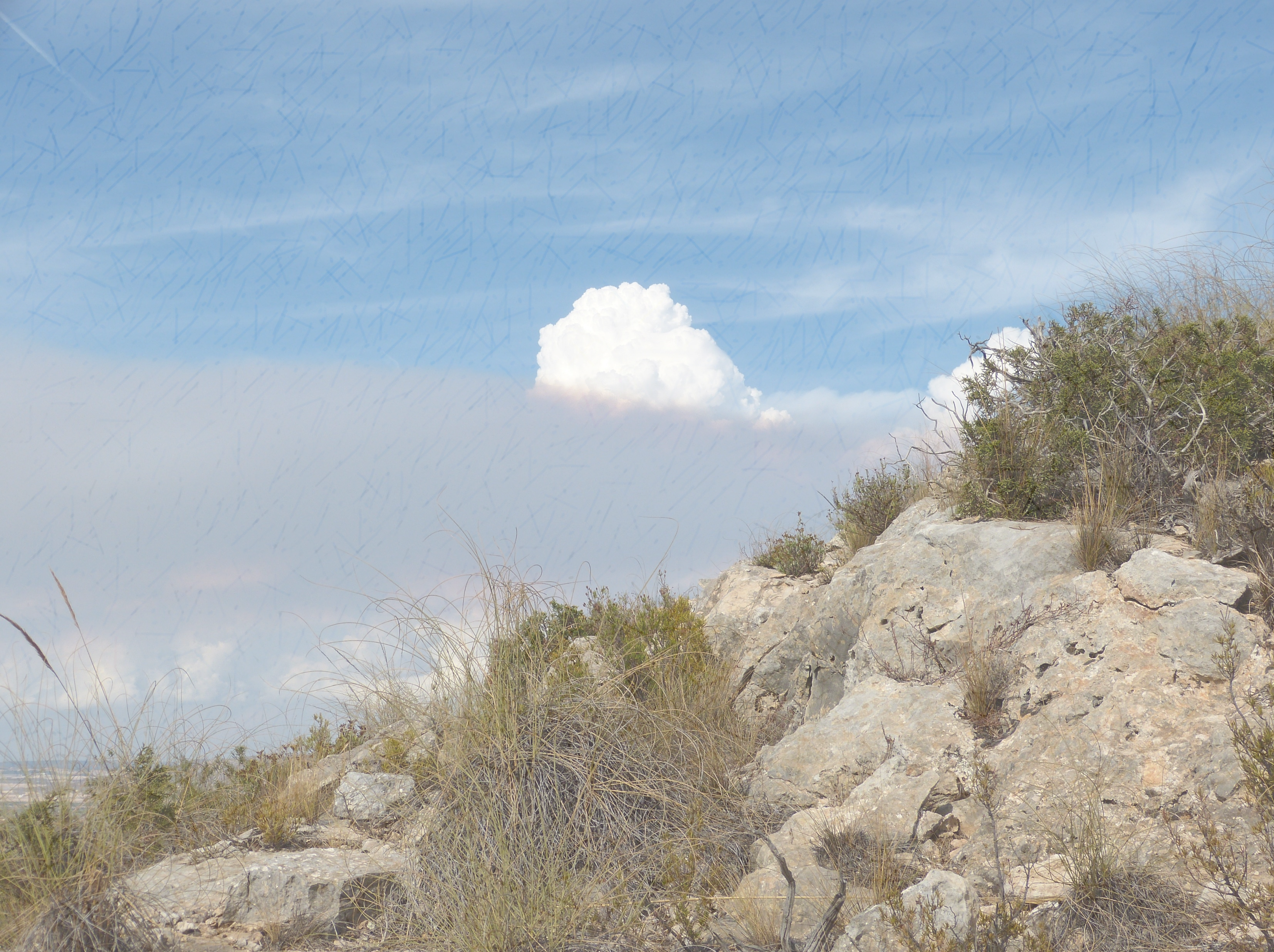 The Eternal Christ John 1:1-8
The Existence of the Word v.1
The Essence of the Word – logos
The Eminence of the Word
The Excellence of the Word
	“…and the word was God”
	JW error: “the word was a god” (NWT)
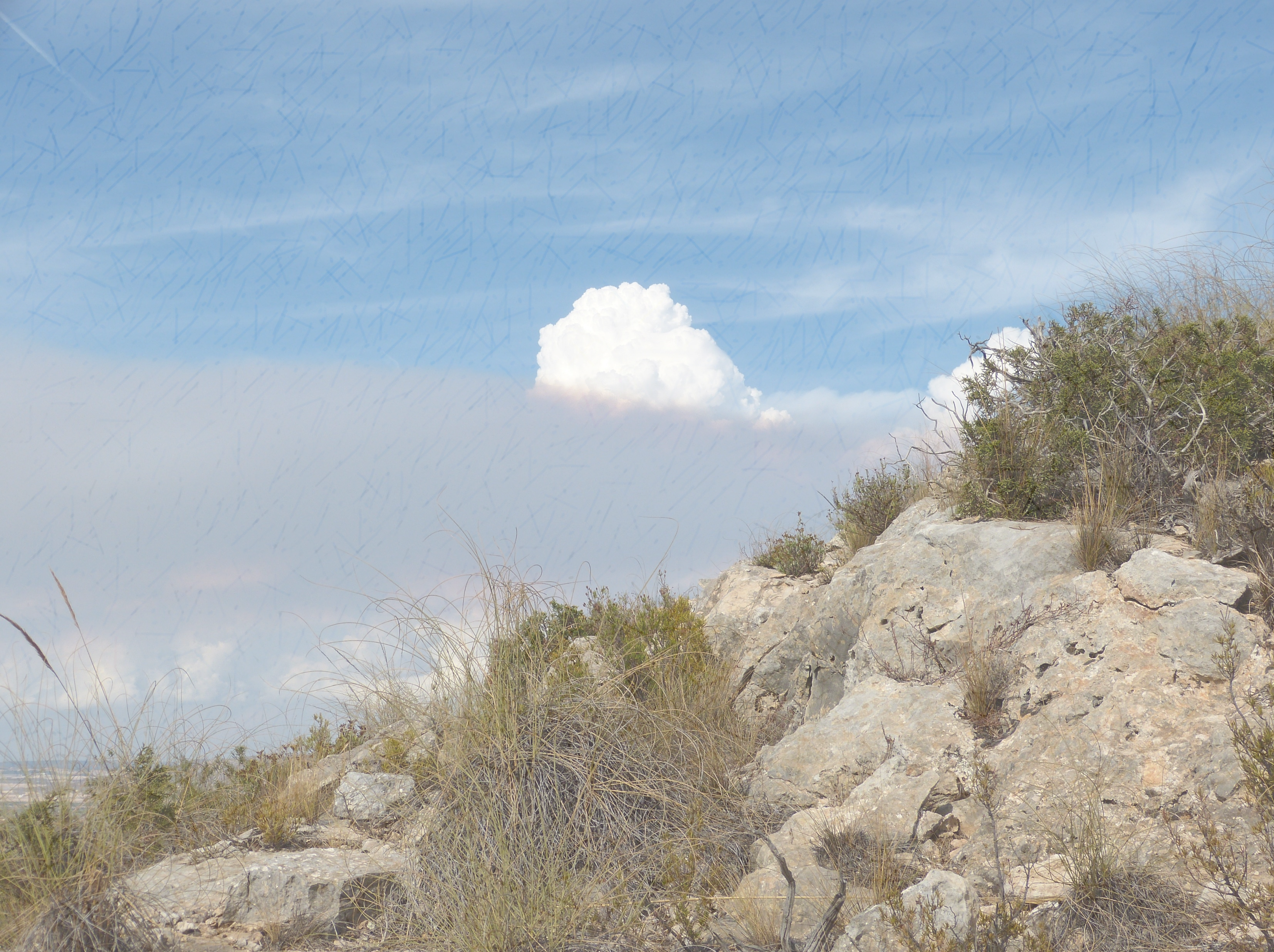 The Eternal Christ John 1:1-8
The Existence of the Word v.1
The Essence of the Word – logos
The Eminence of the Word
The Excellence of the Word
	“…and the word was God”
	JW error: “the word was a god”
	Answer 1: - only way to put it
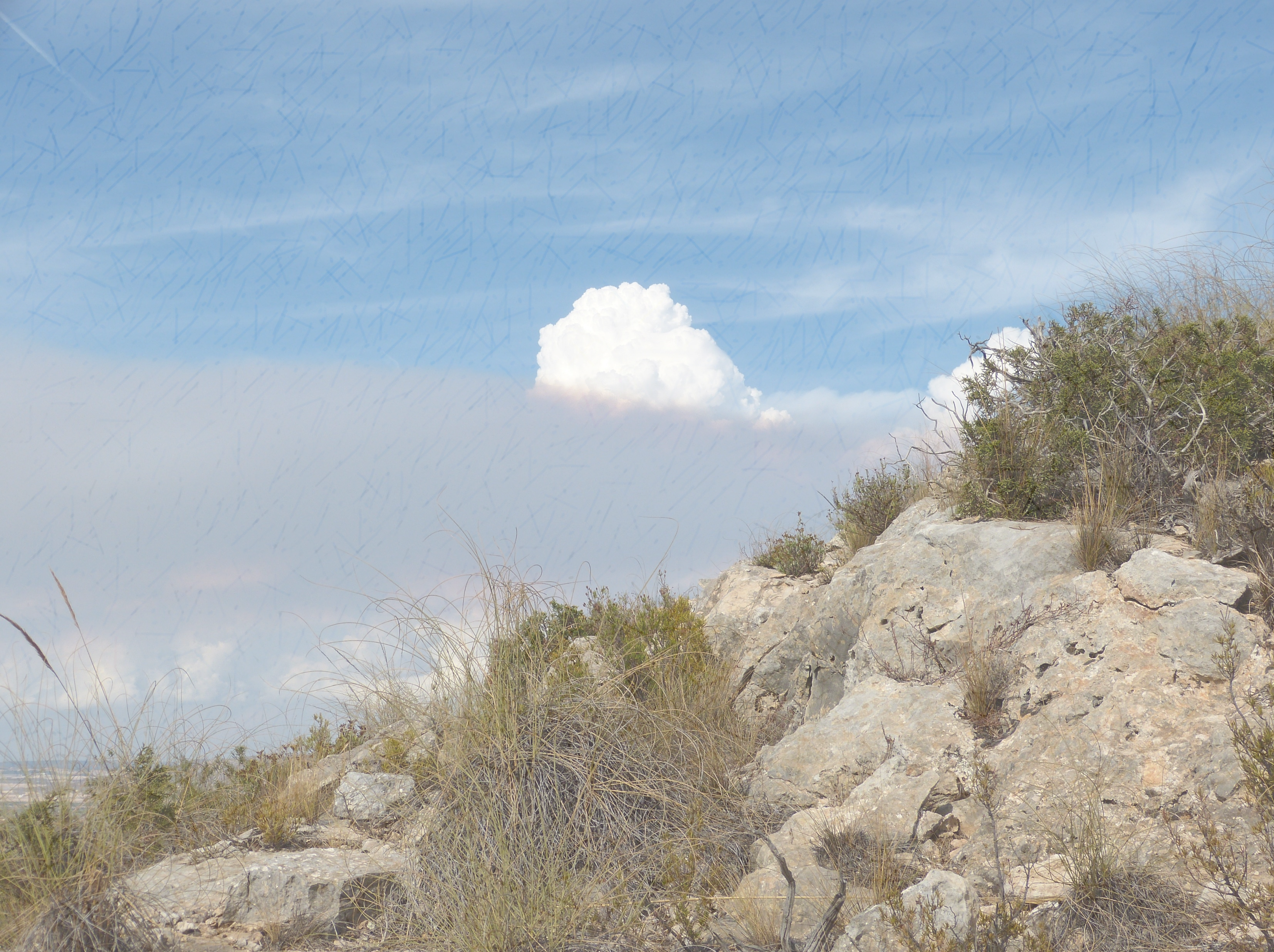 The Eternal Christ John 1:1-8
The Existence of the Word v.1
The Essence of the Word – logos
The Eminence of the Word
The Excellence of the Word
	“…and the word was God”
	JW error: “the word was a god”
	Answer 1: - only way to put it
	Answer 2: - see 1: 49 “you are the king of Israel”
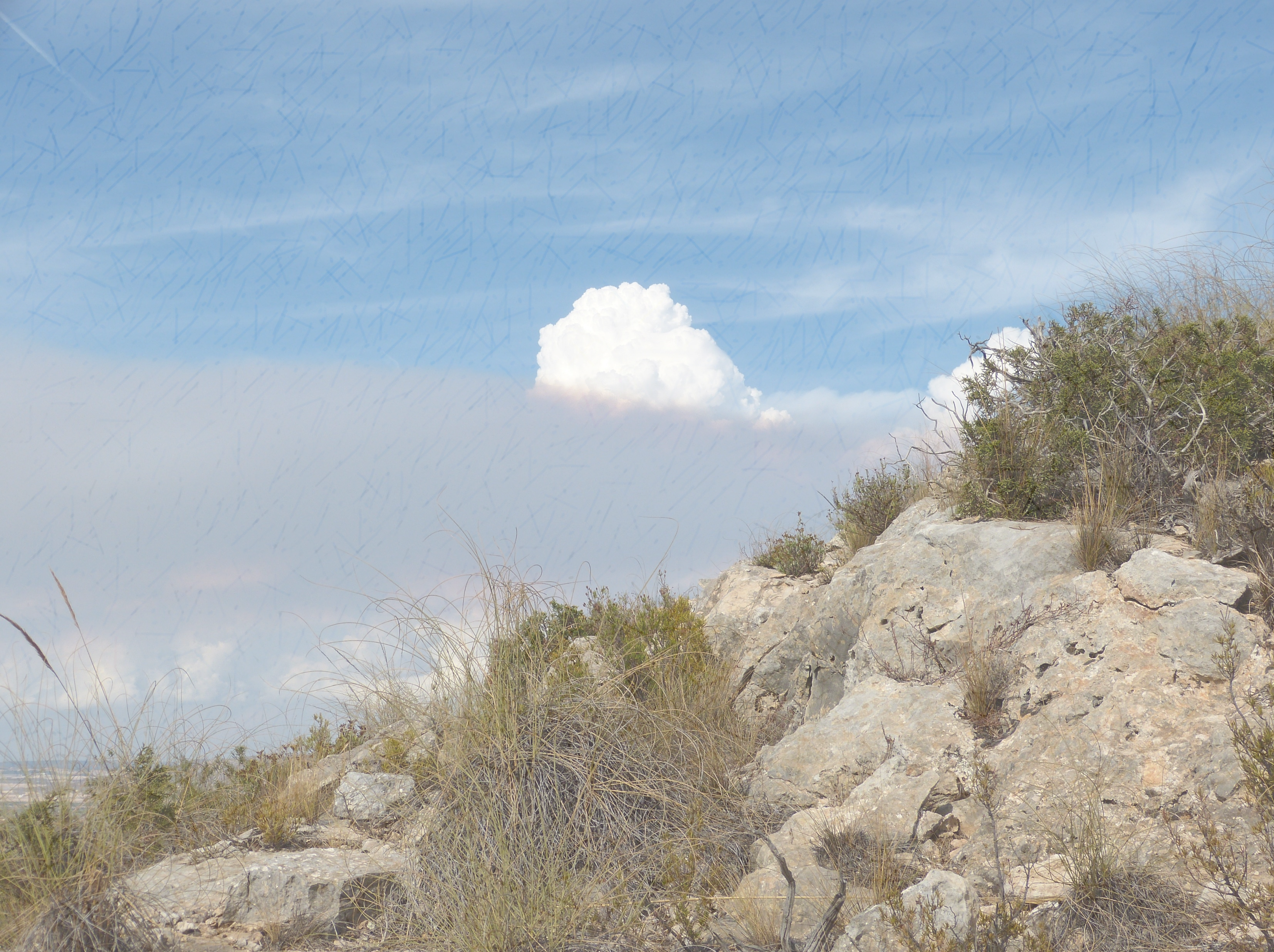 The Eternal Christ John 1:1-8
The Existence of the Word v.1
The Essence of the Word – logos
The Eminence of the Word
The Excellence of the Word
	“…and the word was God”
	JW error: “the word was a god”
	Answer 1: - only way to put it
	Answer 2: - see 1: 49 “you are the king of Israel”
         Answer 3: - see 5:18 the Jews tried to kill him for making himself equal with God!
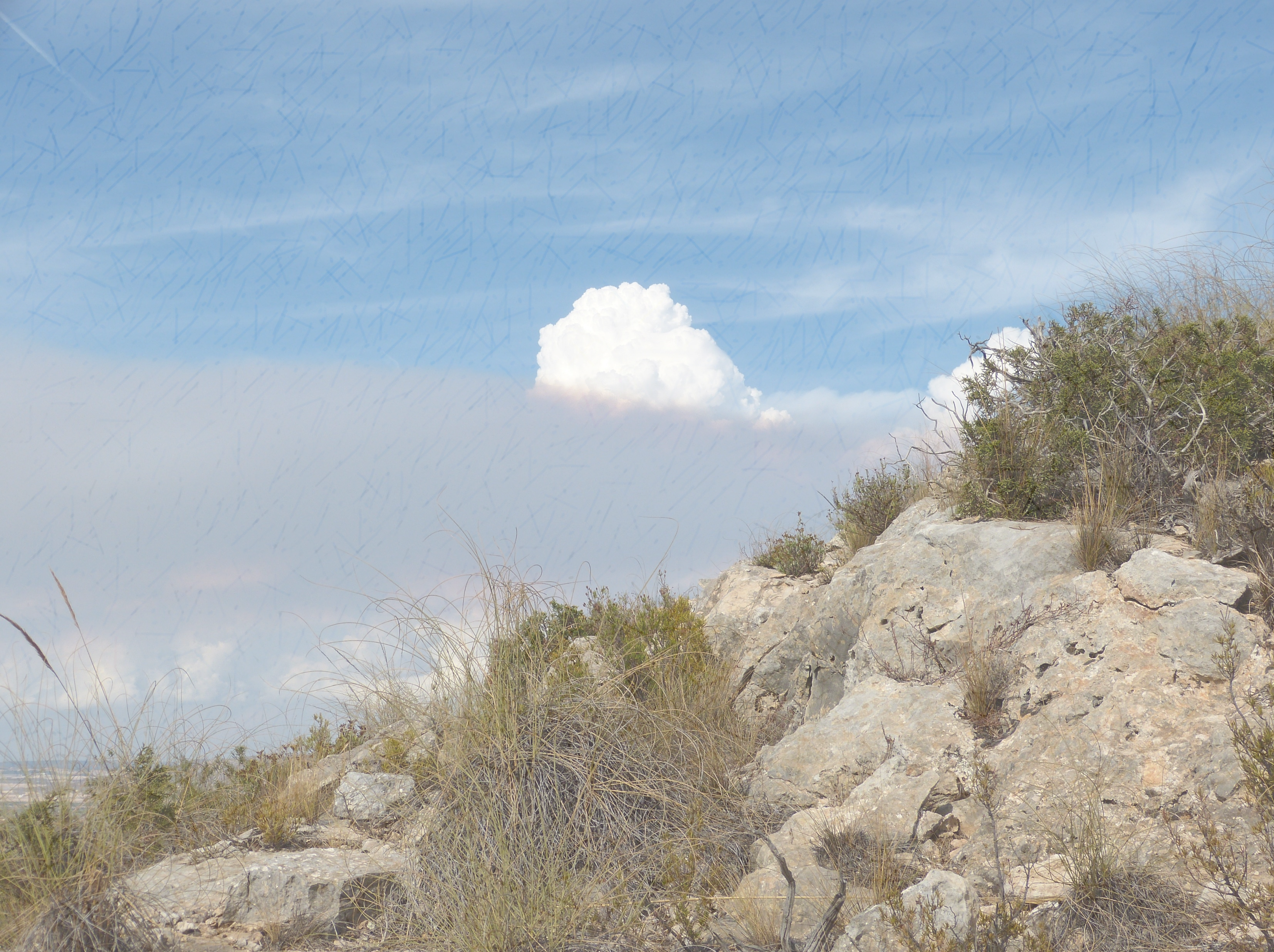 The Eternal Christ John 1:1-8
The Existence of the Word v.1
The Essence of the Word – logos
The Eminence of the Word
The Excellence of the Word
	“…and the word was God”
	JW error: “the word was a god”
	Answer 1: - only way to put it
	Answer 2: - see 1: 49 “you are the king of Israel”
         Answer 3: - see 5:18 the Jews tried to kill him for making himself equal with God!
Answer 4: - Thomas’ declaration (20:28)
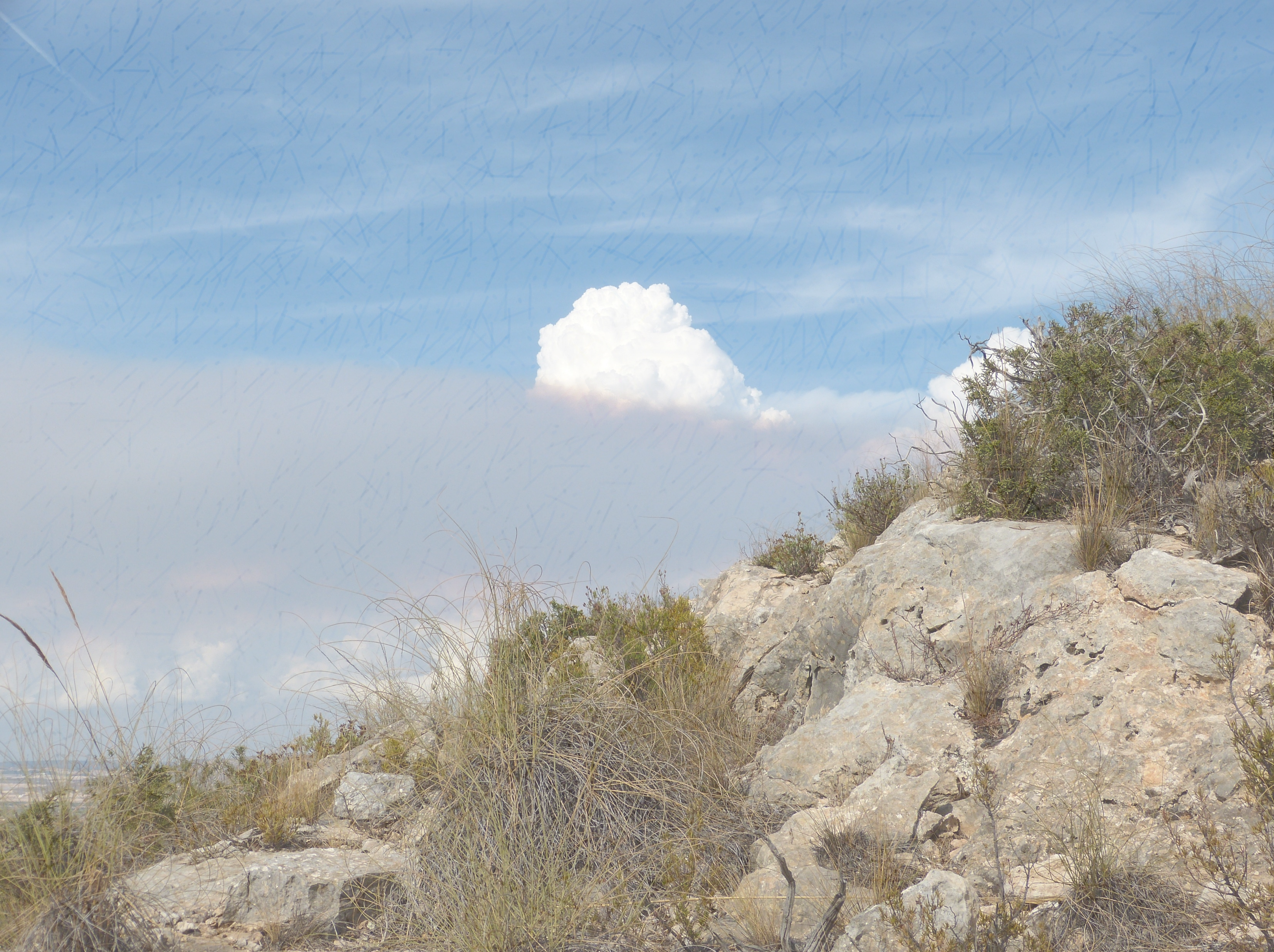 The Eternal Christ John 1:1-8
The Existence of the Word v.1
The Essence of the Word – logos
The Eminence of the Word
The Excellence of the Word
	“…and the word was God”
	JW error: “the word was a god”
	Answer 1: - only way to put it
	Answer 2: - see 1: 49 “you are the king of Israel”
         Answer 3: - see 5:18 the Jews tried to kill him for making himself equal with God!
Answer 4: - Thomas’ declaration (20:28)
Answer 5: - Rev. 1:17-18 (see Isaiah 44:6)
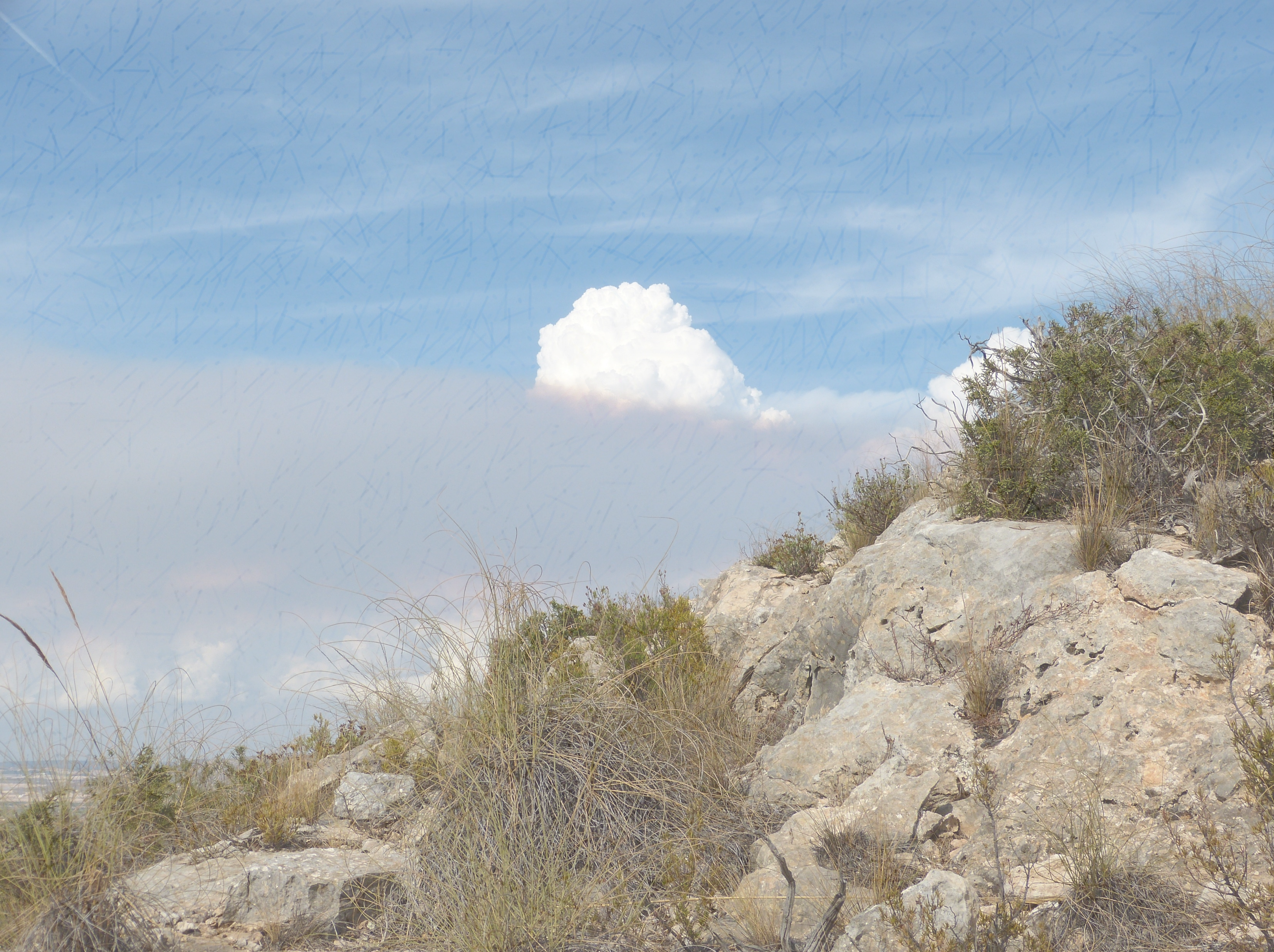 The Eternal Christ John 1:1-8
The Existence of the Word v.1
The Essence of the Word – logos
The Eminence of the Word
The Excellence of the Word
The Enterprise of the Word - Through him all things were made; without him nothing was made that has been made.
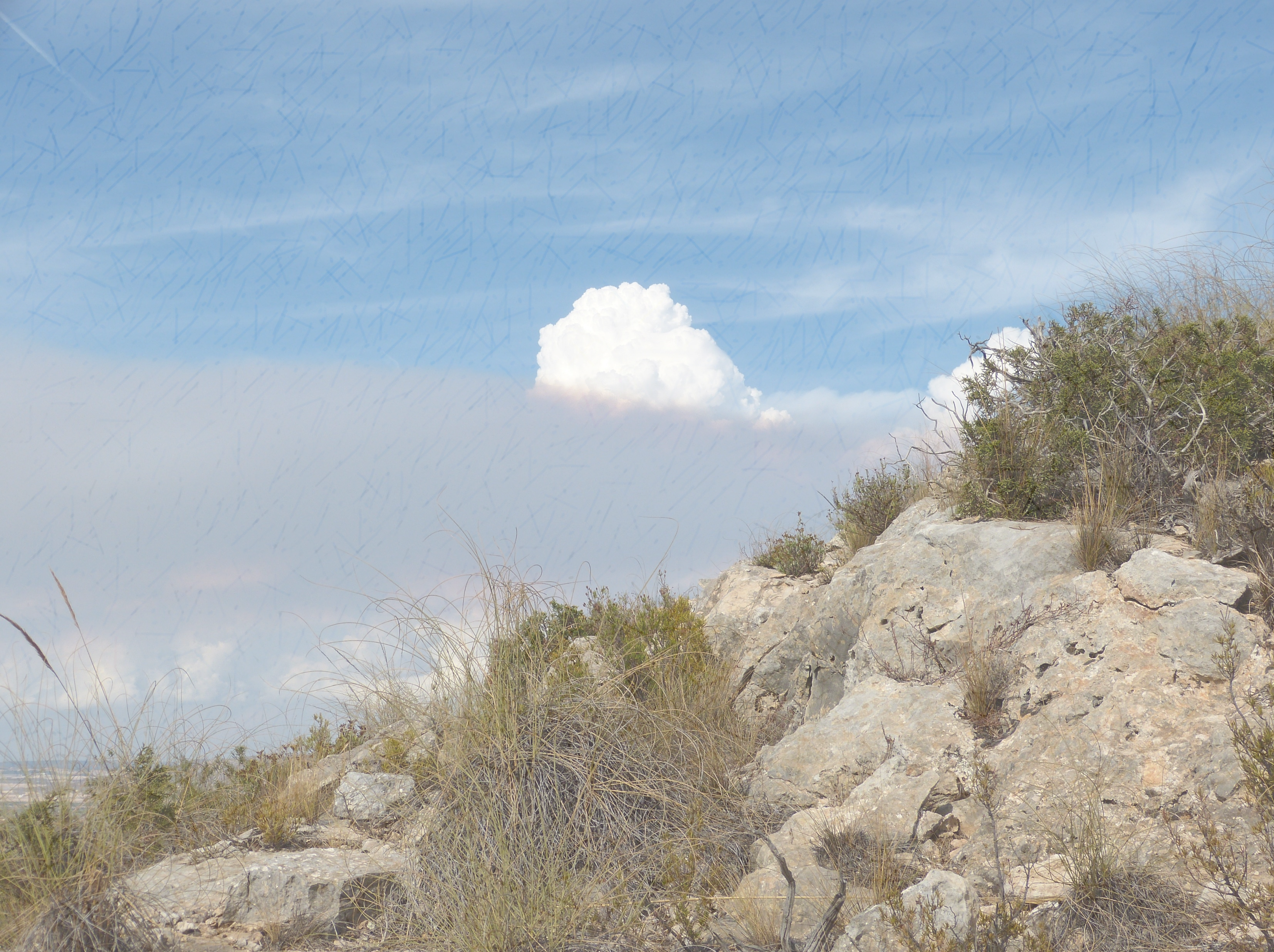 The Eternal Christ John 1:1-8
The Existence of the Word v.1
The Essence of the Word – logos
The Eminence of the Word
The Excellence of the Word
The Enterprise of the Word
What God does, the Word does
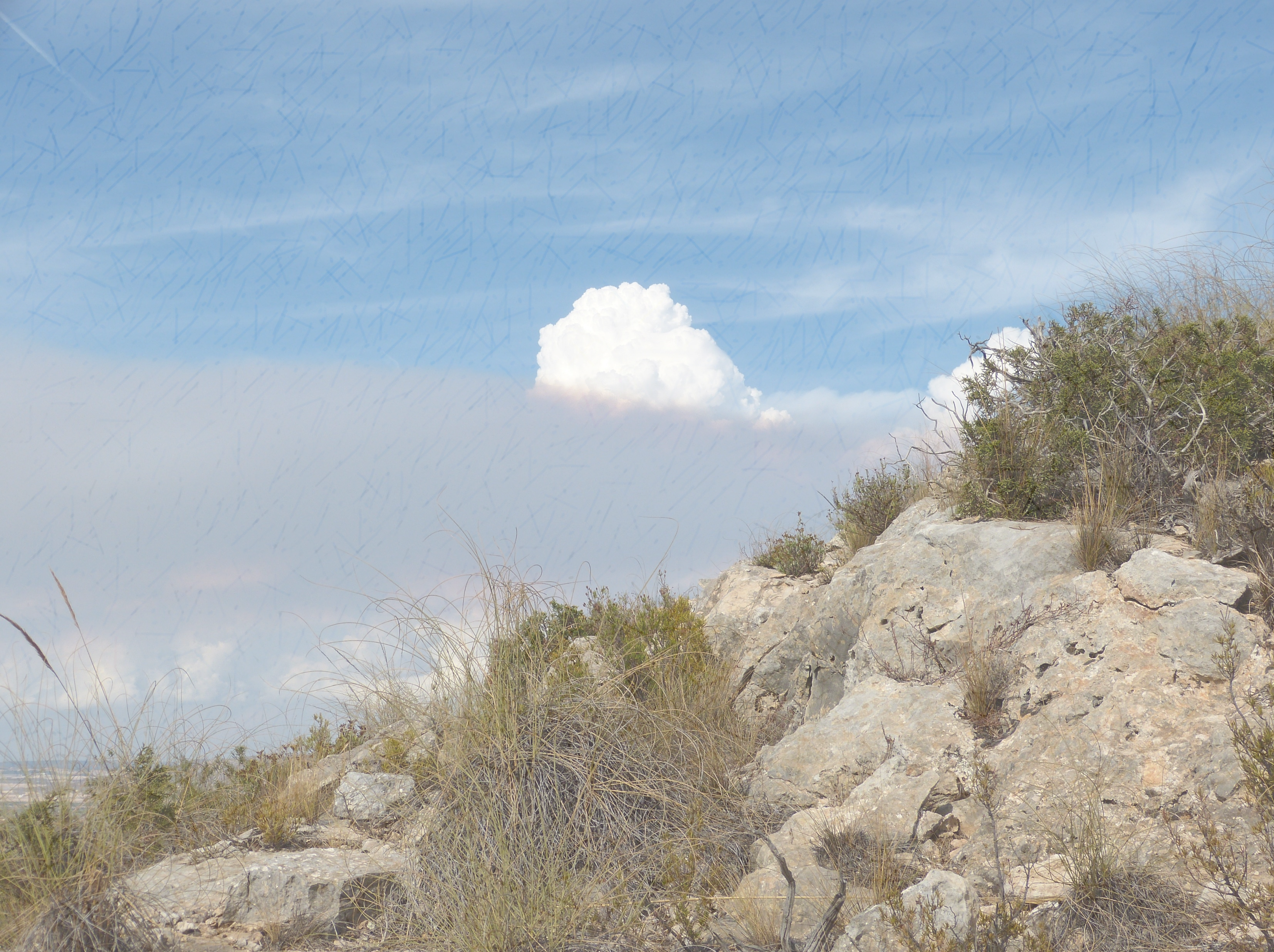 The Eternal Christ John 1:1-8
The Existence of the Word v.1
The Essence of the Word – logos
The Eminence of the Word
The Excellence of the Word
The Enterprise of the Word
What God does, the Word does
Jesus is the source of light and life
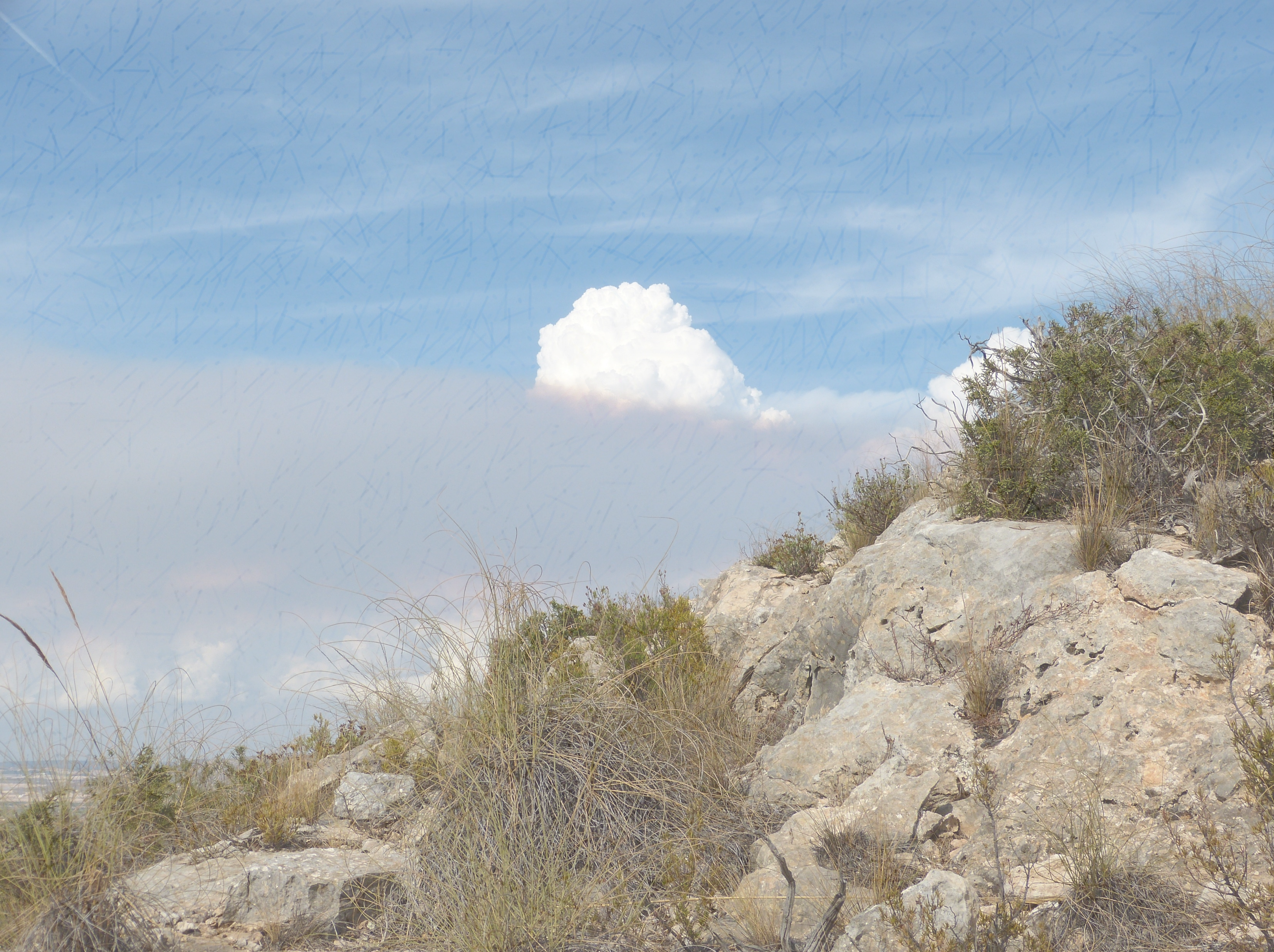 The Eternal Christ John 1:1-8
The Existence of the Word v.1
The Essence of the Word – logos
The Eminence of the Word
The Excellence of the Word
The Enterprise of the Word
What God does, the Word does
Jesus is the source of light and life
Jesus shines in a dark world
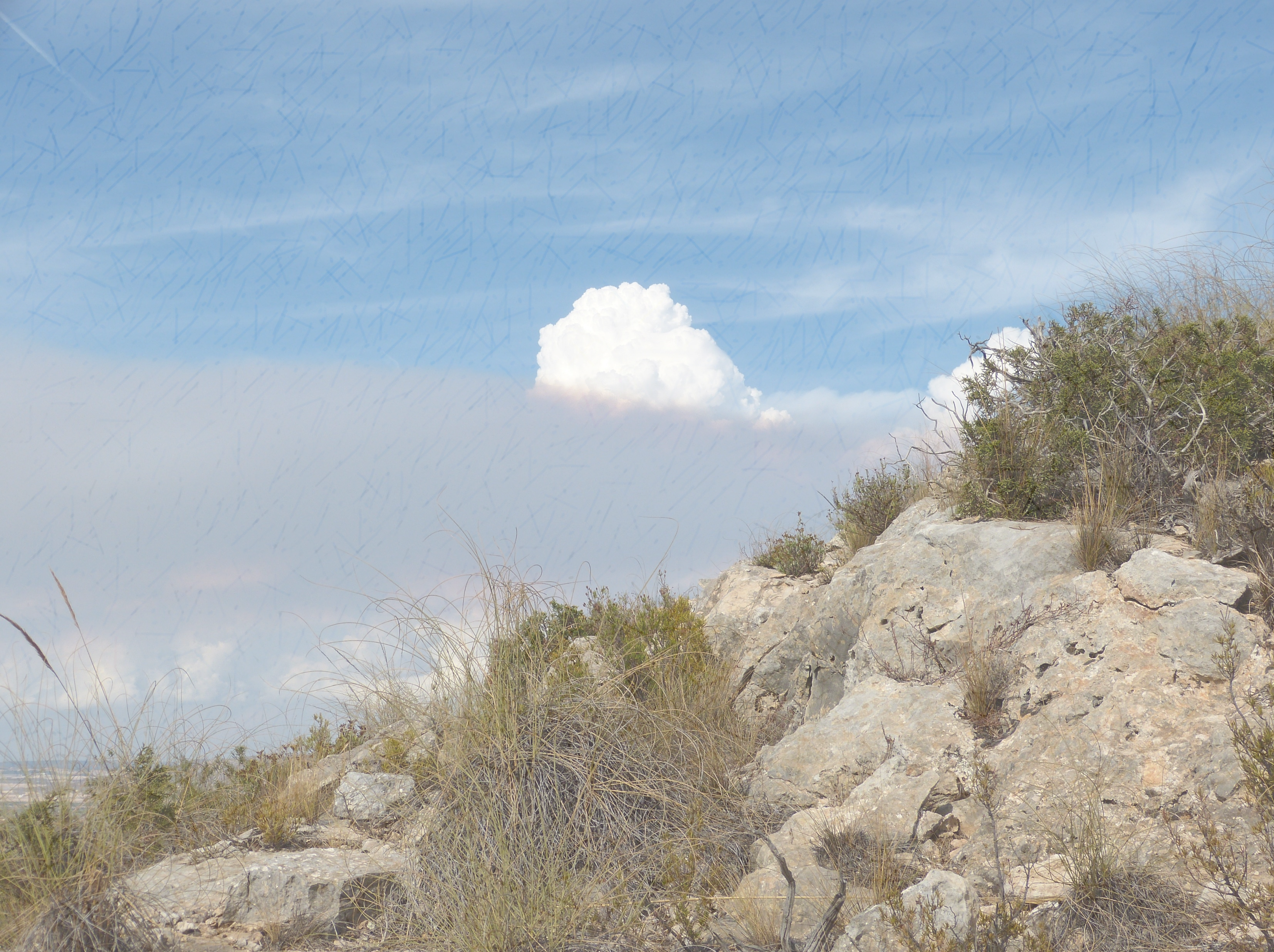 The Eternal Christ John 1:1-8
The Existence of the Word v.1
The Essence of the Word – logos
The Eminence of the Word
The Excellence of the Word
The Enterprise of the Word
What God does, the Word does
Jesus is the source of light and life
Jesus shines in a dark world
Darkness = hostility
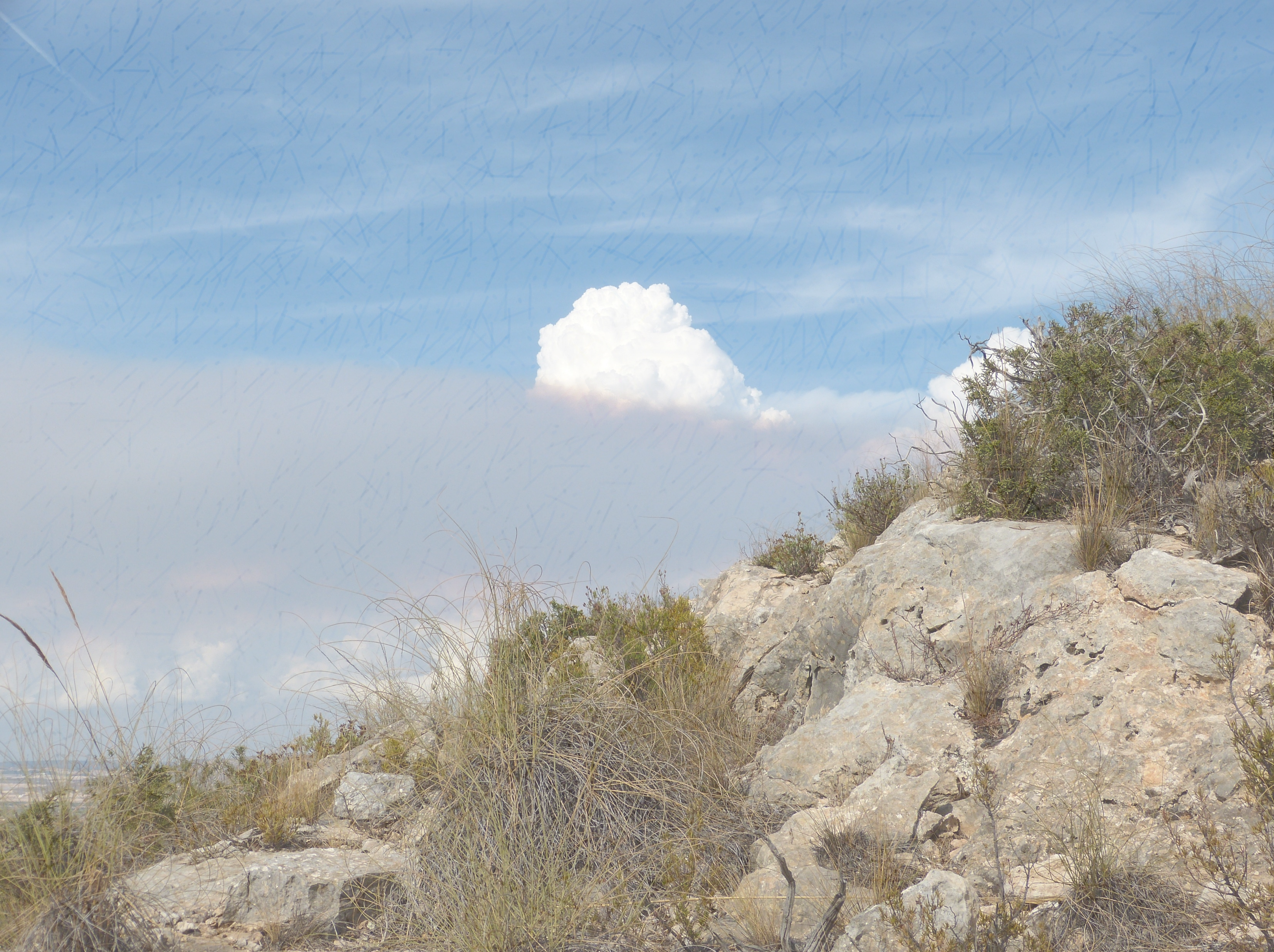 The Eternal Christ John 1:1-8
The Existence of the Word v.1
The Essence of the Word – logos
The Eminence of the Word
The Excellence of the Word
The Enterprise of the Word
What God does, the Word does
Jesus is the source of light and life
Jesus shines in a dark world
Darkness = hostility
John’s bridge
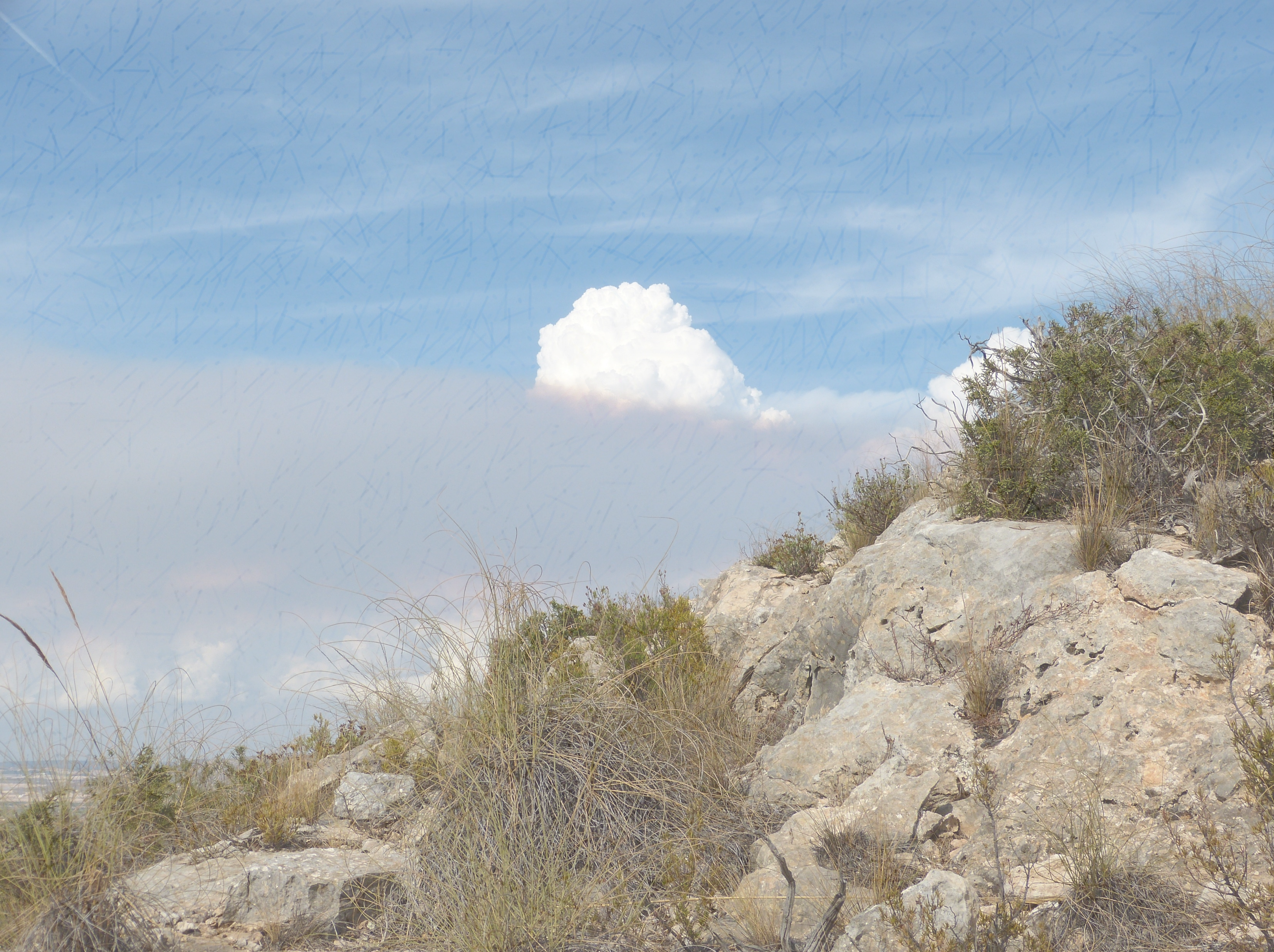 The Eternal Christ John 1:1-8
The Existence of the Word v.1
The Essence of the Word – logos
The Eminence of the Word
The Excellence of the Word
The Enterprise of the Word

Lessons for us:
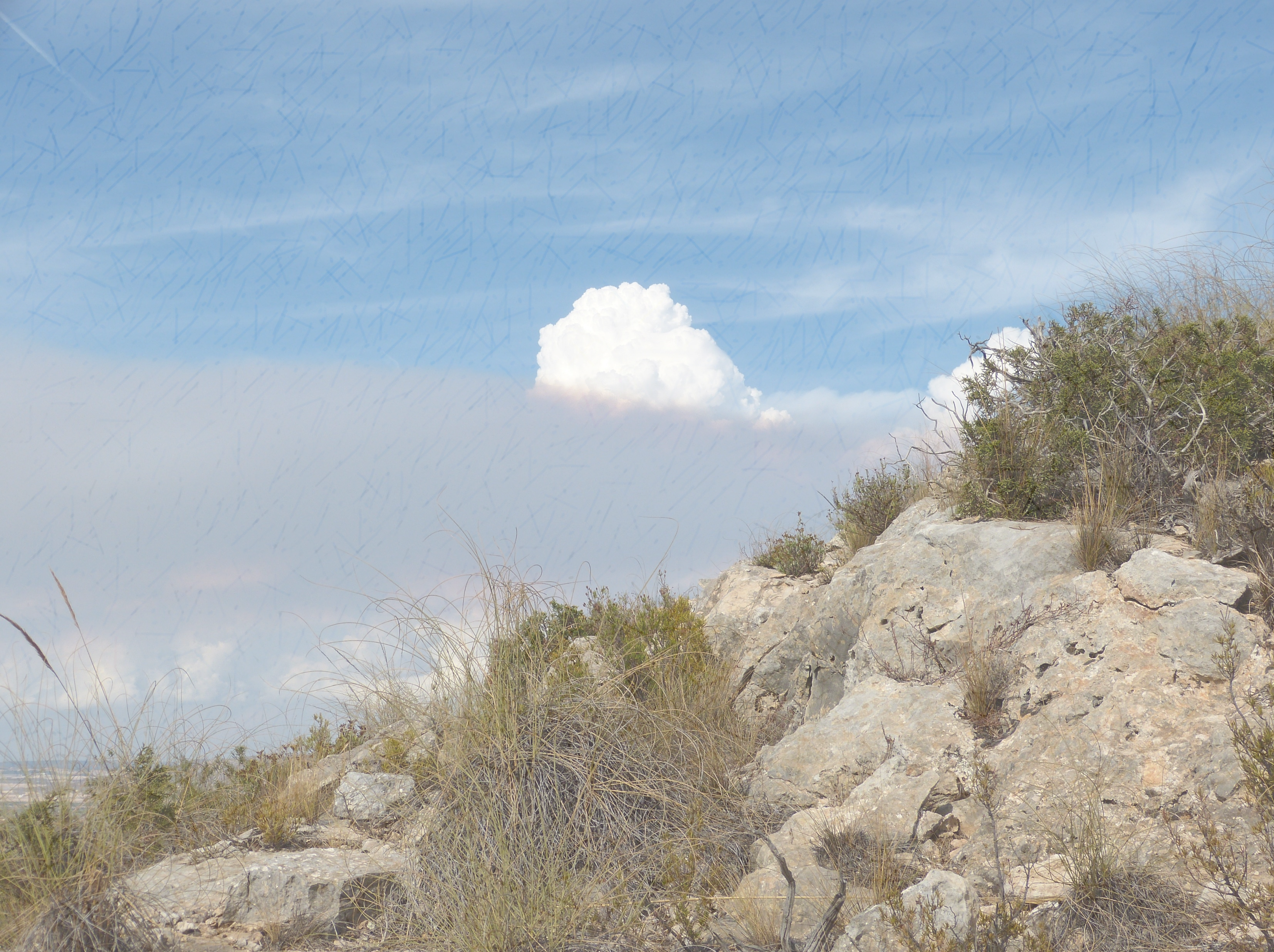 The Eternal Christ John 1:1-8
The Existence of the Word v.1
The Essence of the Word – logos
The Eminence of the Word
The Excellence of the Word
The Enterprise of the Word

Lessons for us:
 Jesus doesn’t offer hope, he is hope
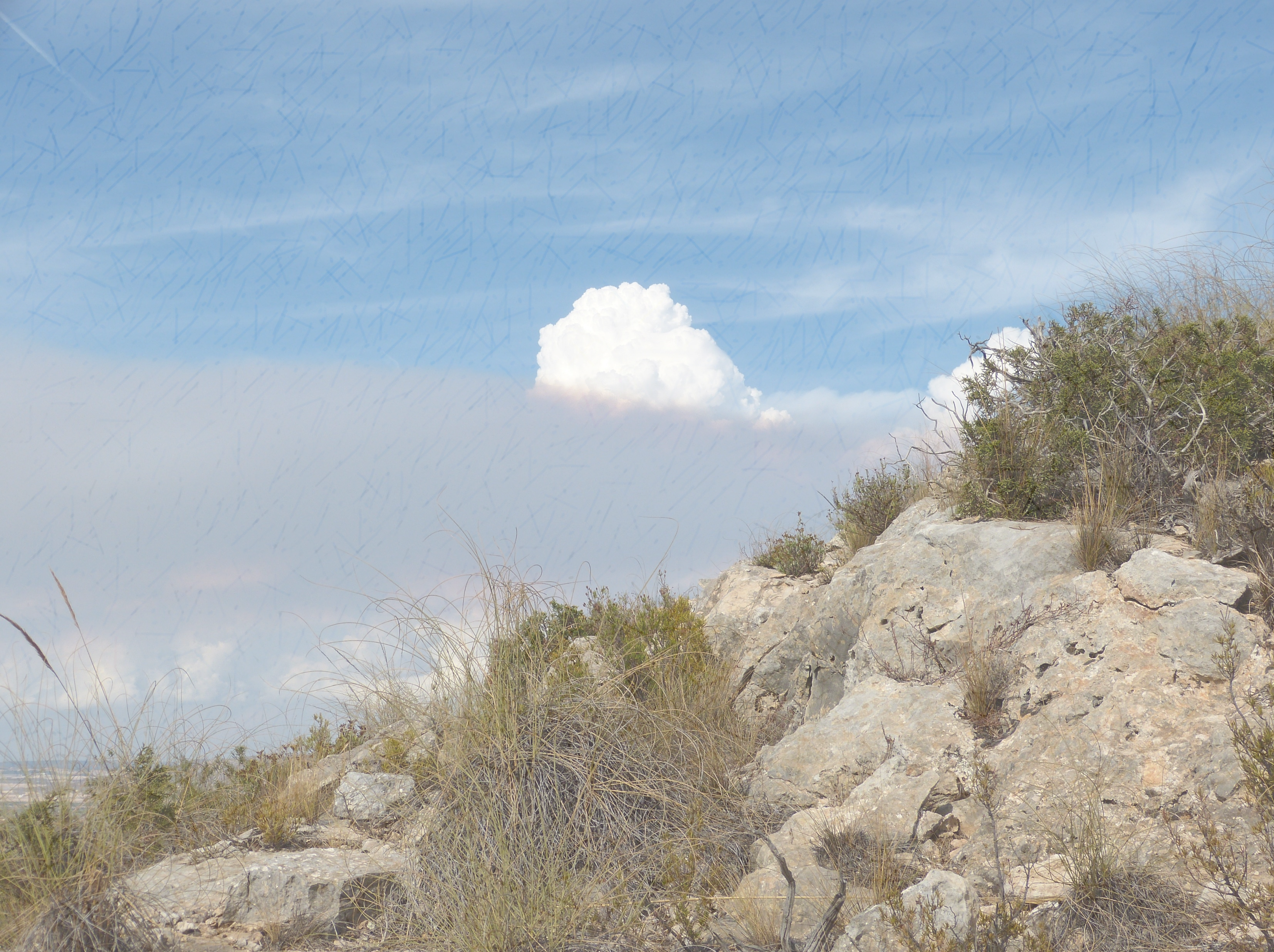 The Eternal Christ John 1:1-8
The Existence of the Word v.1
The Essence of the Word – logos
The Eminence of the Word
The Excellence of the Word
The Enterprise of the Word

Lessons for us:
 Jesus doesn’t offer hope, he is hope
 Definitive Christology
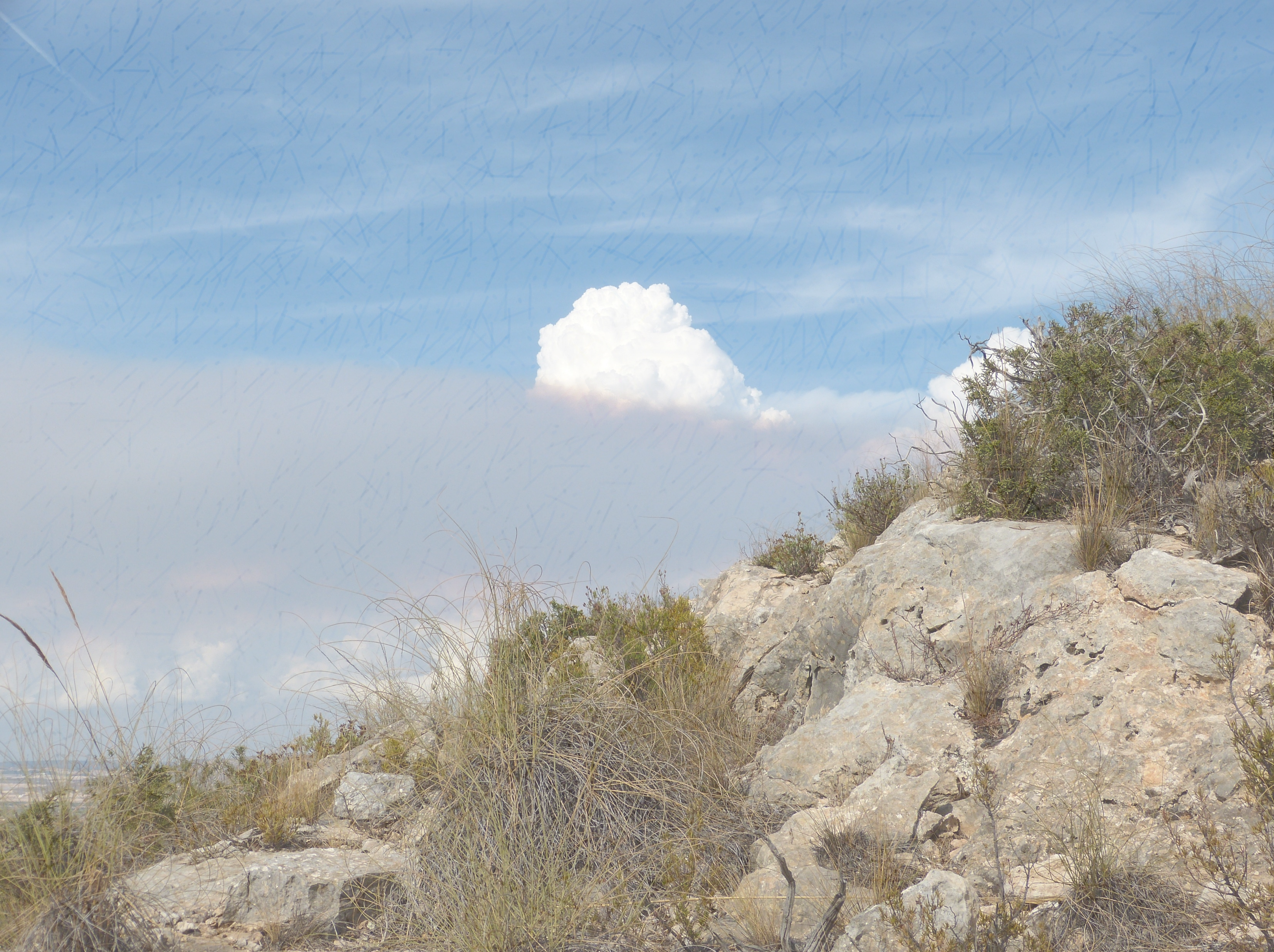 The Eternal Christ John 1:1-8
The Existence of the Word v.1
The Essence of the Word – logos
The Eminence of the Word
The Excellence of the Word
The Enterprise of the Word

Lessons for us:
 Jesus doesn’t offer hope, he is hope
 Definitive Christology
 Sustained hostility
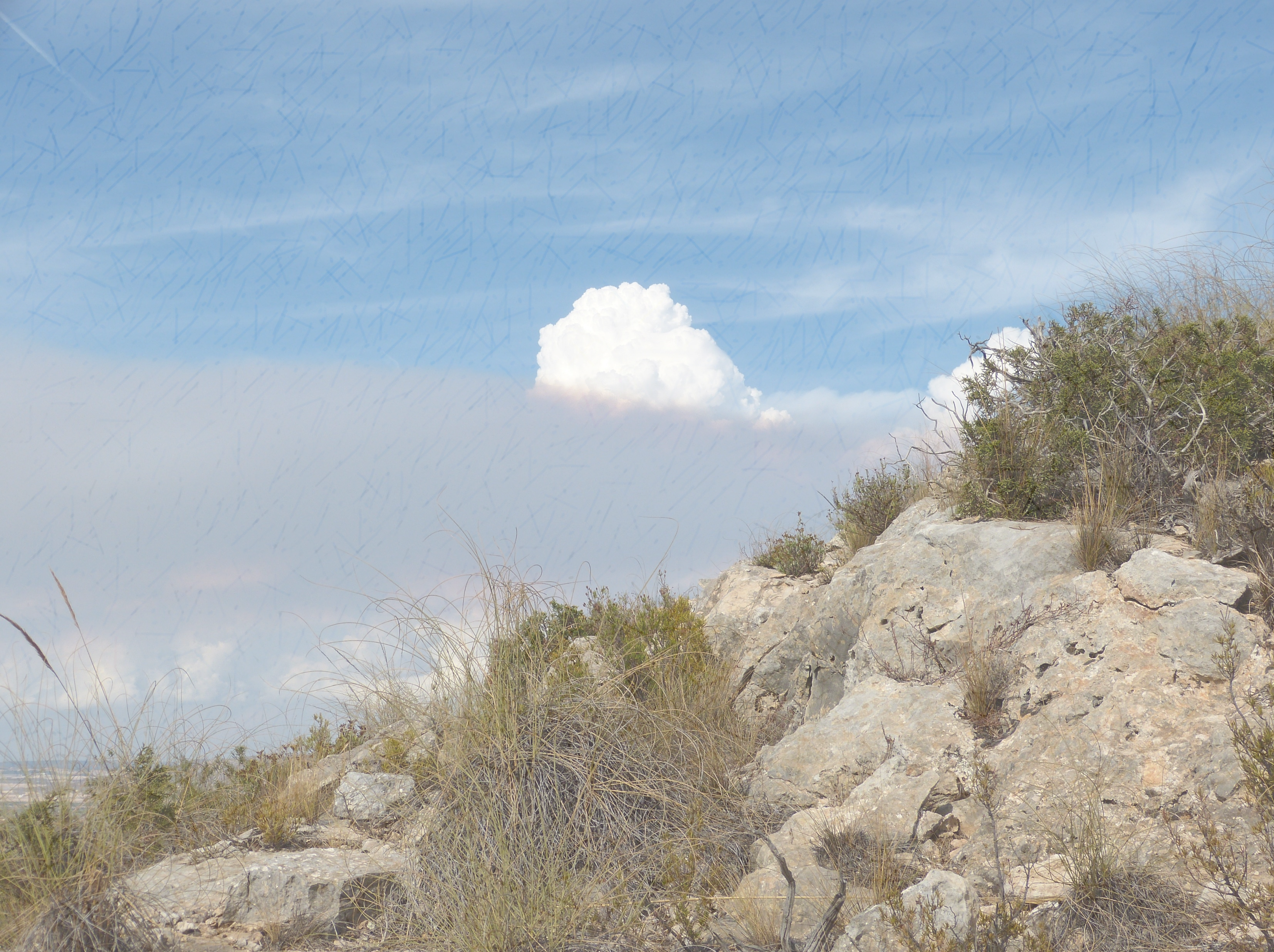 The Eternal Christ John 1:1-8
The Existence of the Word v.1
The Essence of the Word – logos
The Eminence of the Word
The Excellence of the Word
The Enterprise of the Word

Lessons for us:
 Jesus doesn’t offer hope, he is hope
 Definitive Christology
 Sustained hostility
 Absolute transformation